?
is.rÜ
ìh¾         
wrlal=
.xcd 
fm;s j¾. 
udjd 
…………………
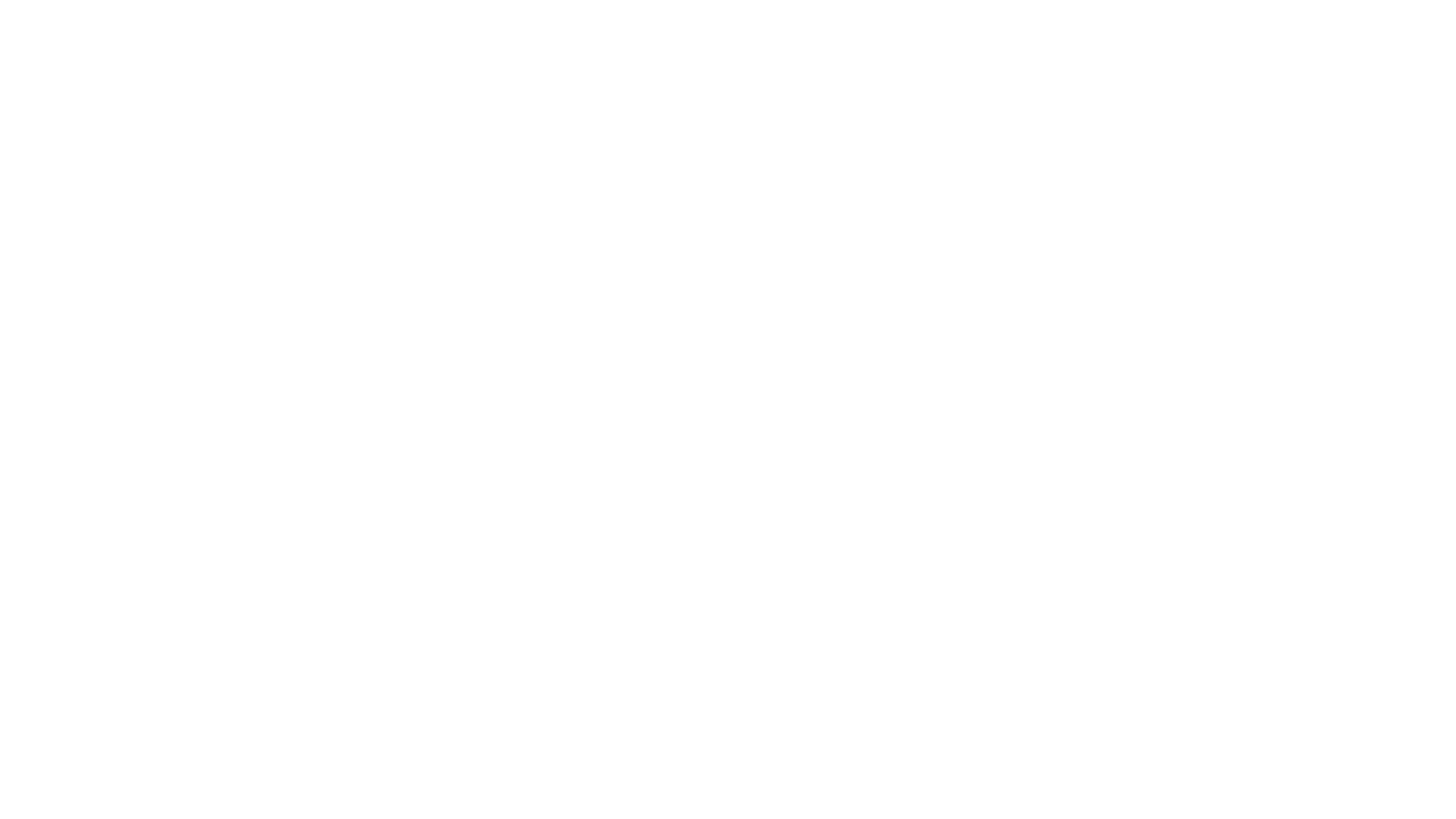 සිගරට්, බියර්, අරක්කු හෝ වෙනත් මත්ද්‍රව්‍ය භාවිතයෙන් සිදු වන්නේ කුමක්ද?
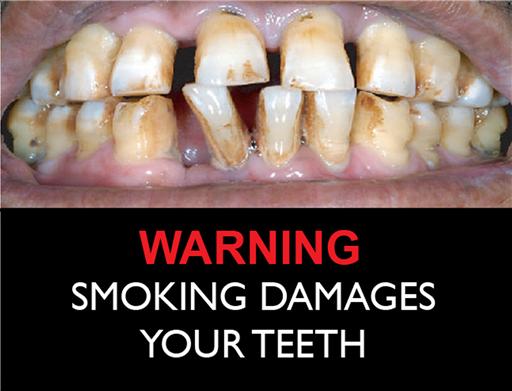 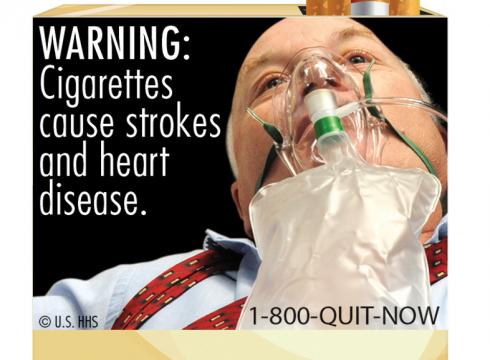 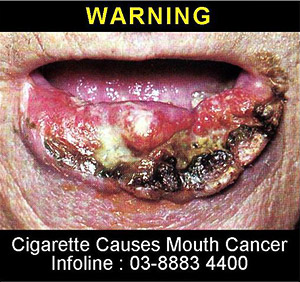 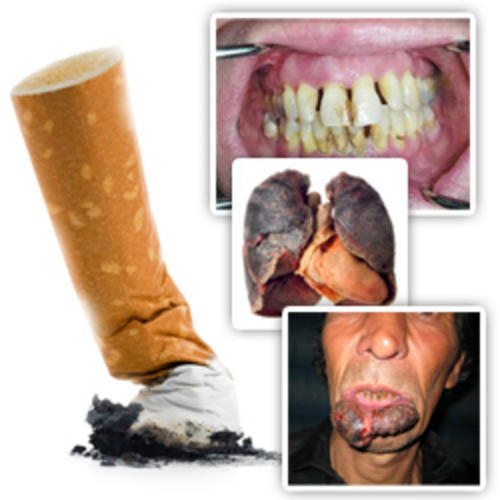 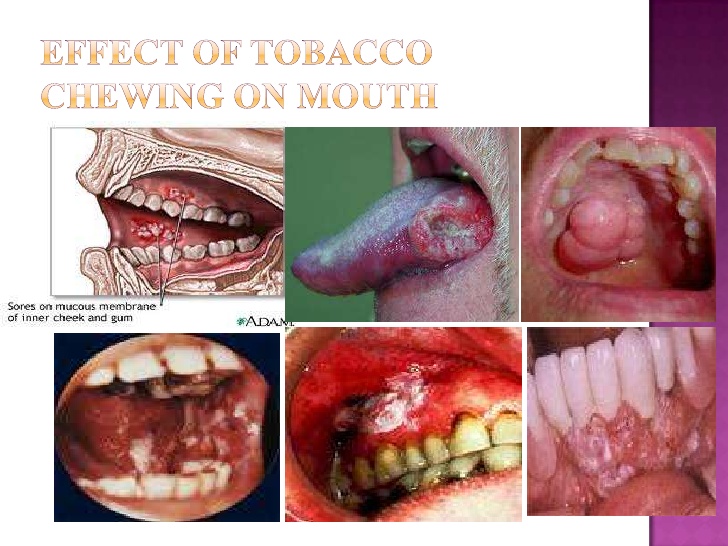 ÿïl=vq, udjd , ;=,a
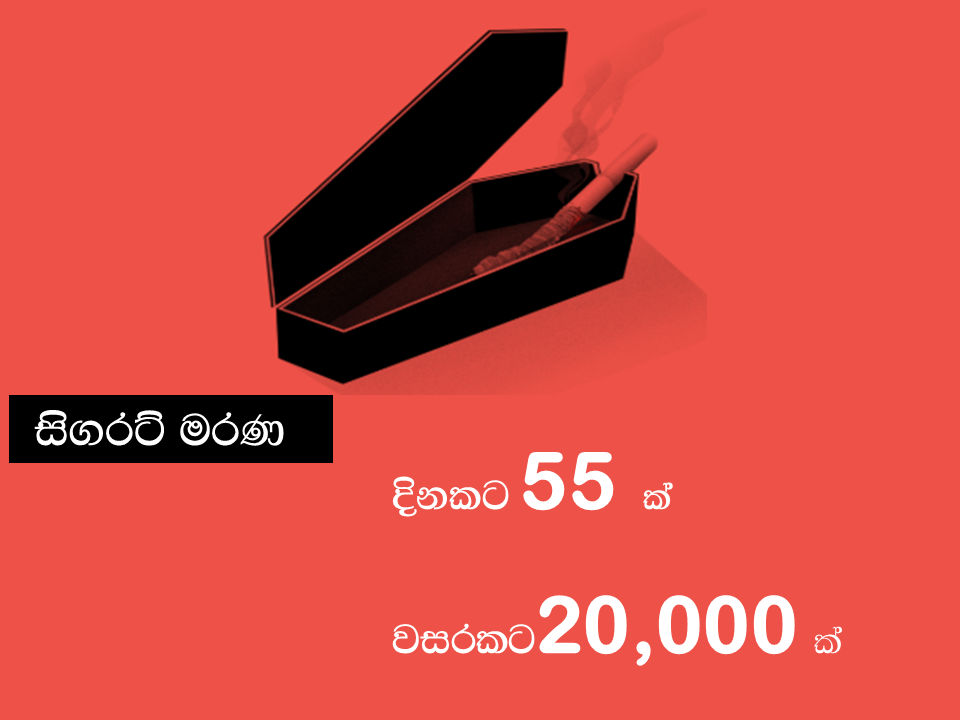 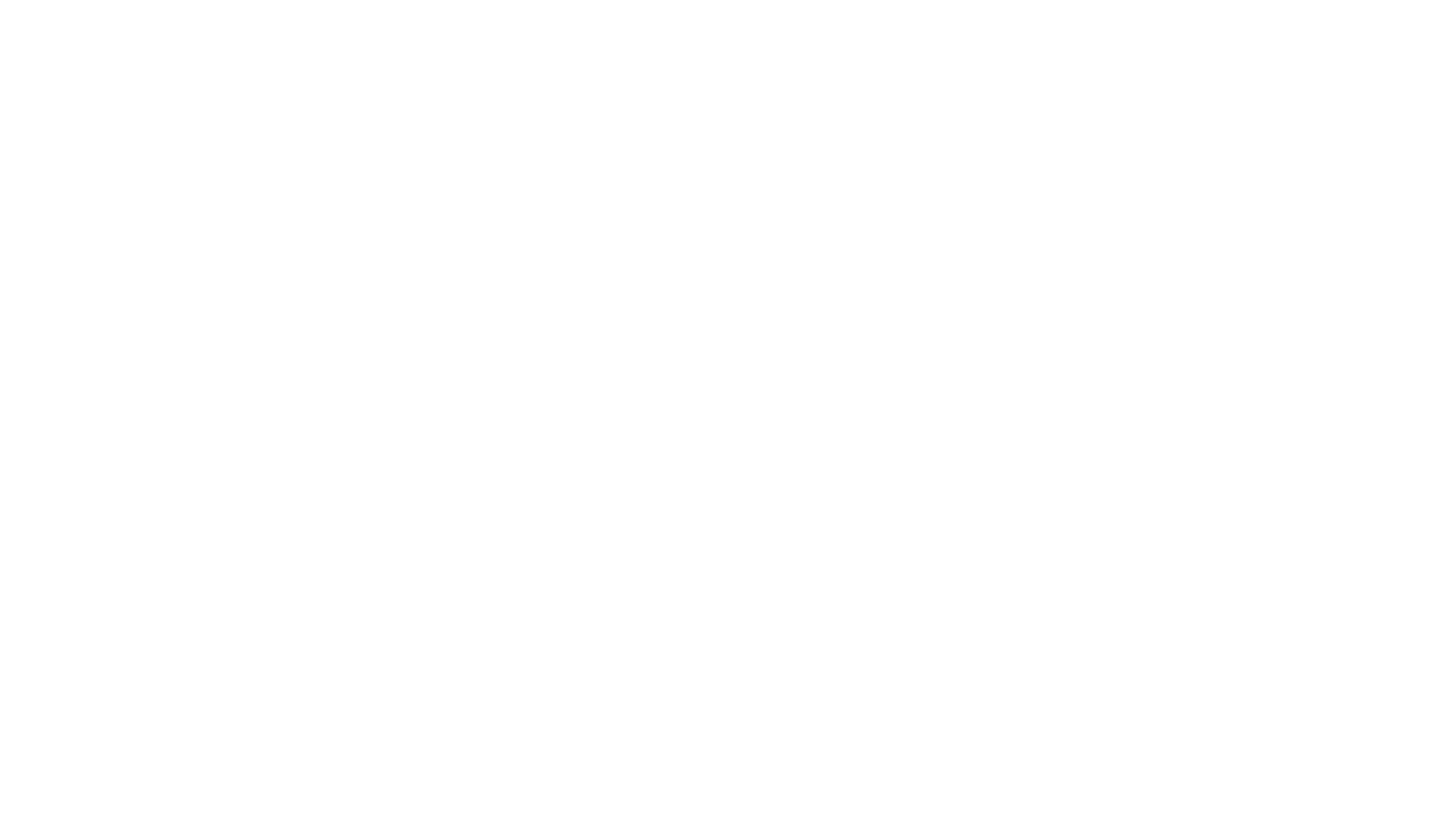 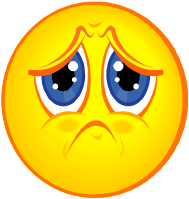 කැහැ කැහැ කඳුළු, හොටු පෙරාගෙන සිගරට් බීලා...   

 තොල් කළු වෙලා
 ඇස් බොරපාට වෙලා 
 වයසට වඩා වයසක පෙනුම 
 නිතරම තරහෙන් ඉන්නෙ
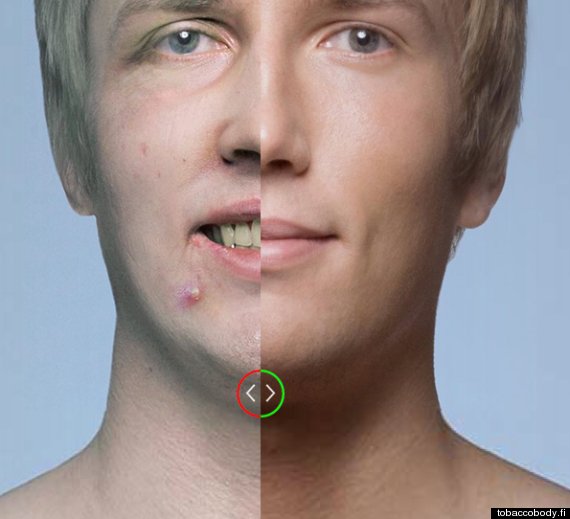 ÿïmdkh 
Tnj 
wj,iaik lrhs
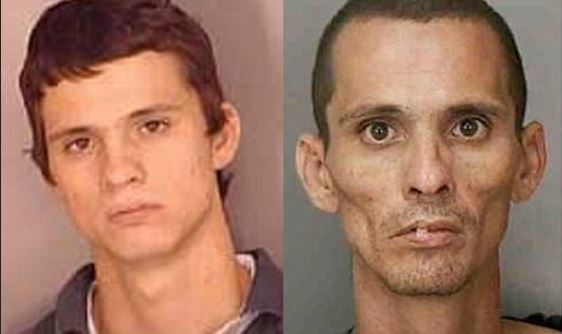 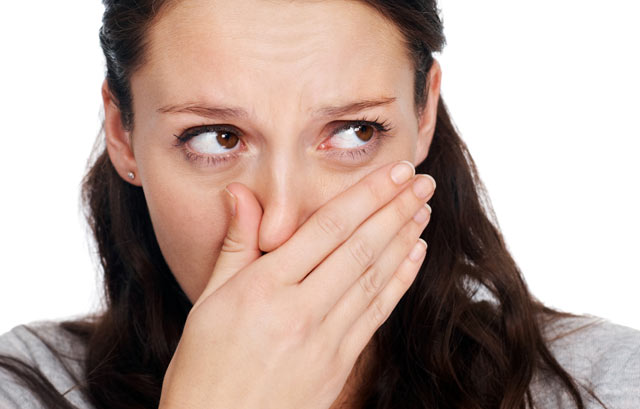 is.rá fndk fldg 
m<d;u Õohs
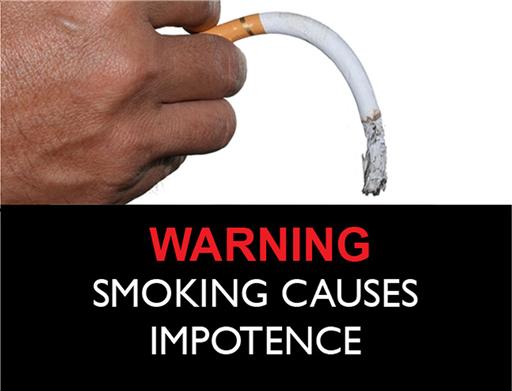 ÿïmdkh 
mqreI ,sx.sl 
fn,ySk;djh we;s lrhs
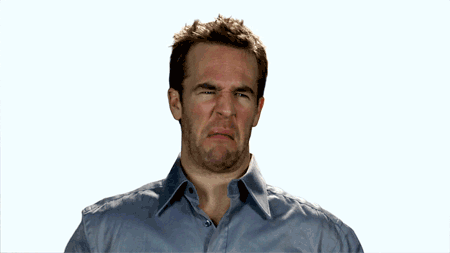 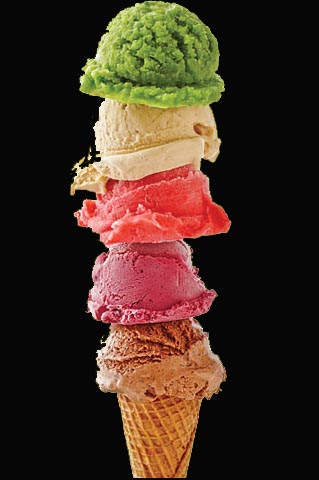 ÿïmdkh 
ri ±kSu ySk lrhs
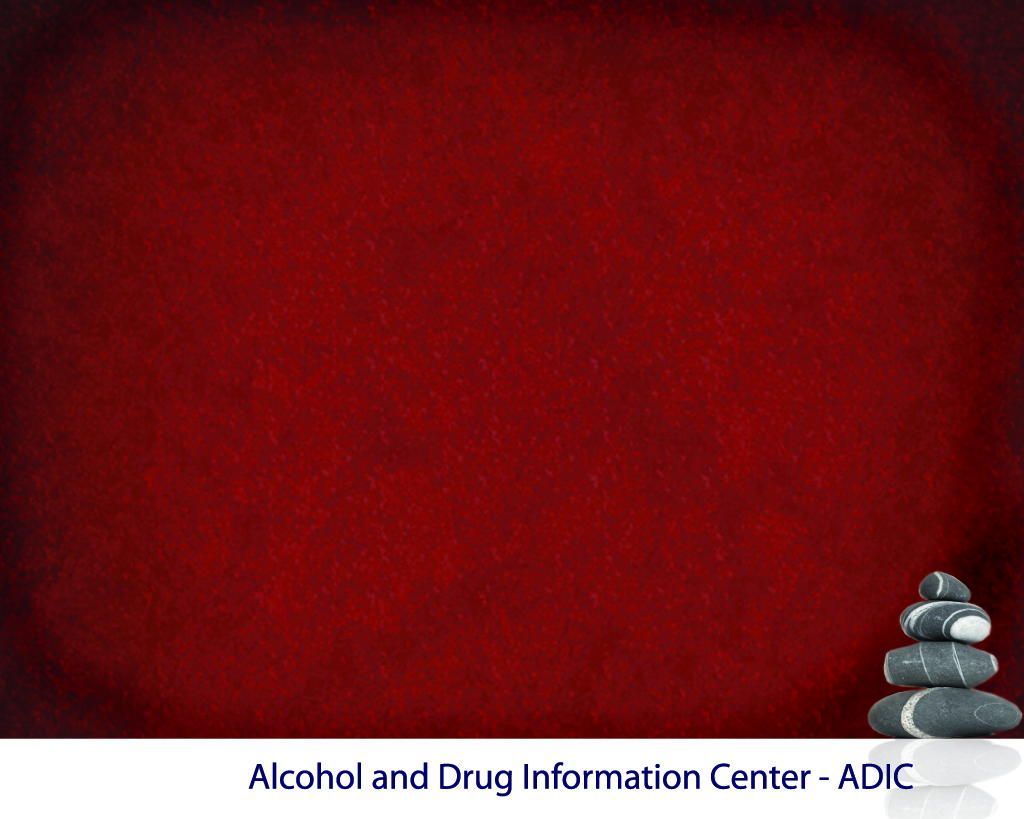 සිගරට් වියදම කියද  ?
ගෝල්ඩි ලීෆ් එකක මිල = රු 85.00 
 දිනකට සිගරට් 5ක් සඳහා වැය කරන මුදල (රු 85.00 X 5) = රු 425.00
 මසක සිගරට් වියදම (රු 425.00 X 30) = රු 12,750.00
 වසරක සිගරට් වියදම (රු 12,750.00 X 12) = රු153,000.00
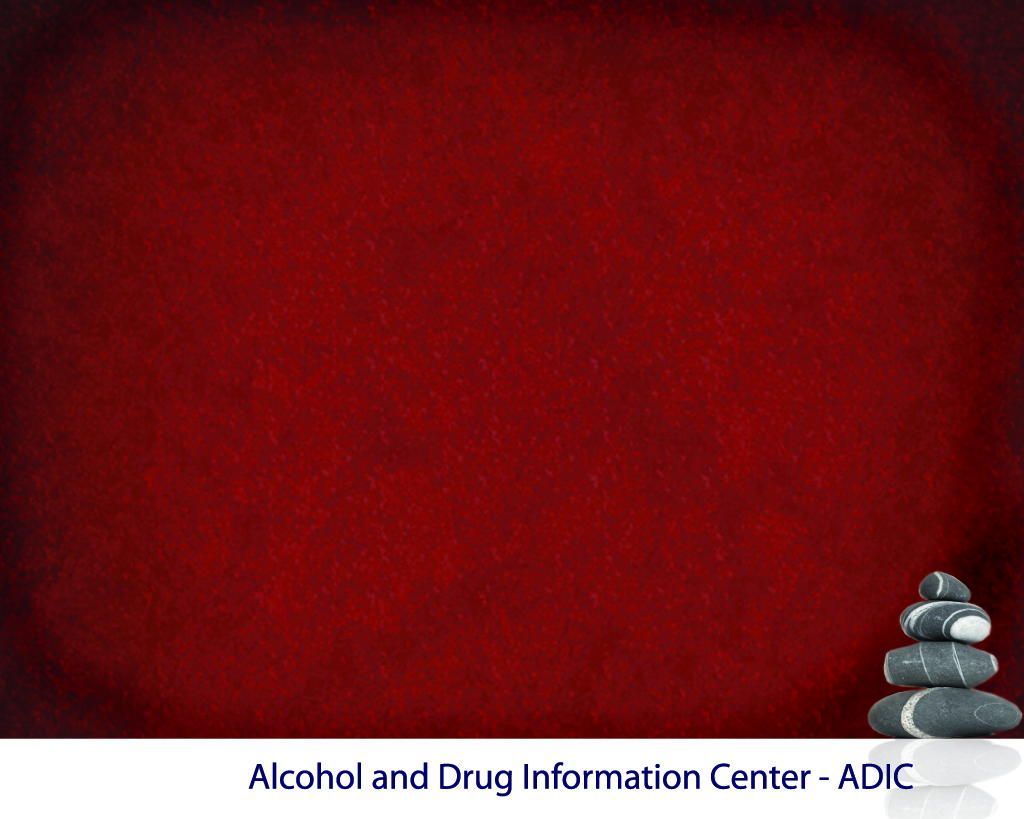 is.rÜ fndk i,a,s tl;= lr.;a; kï !
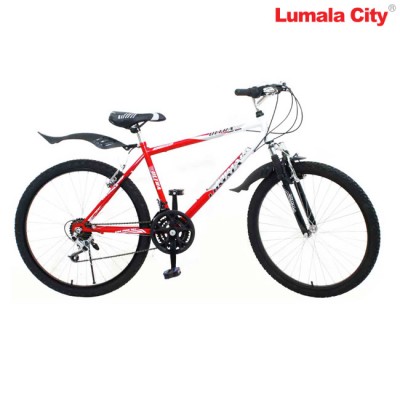 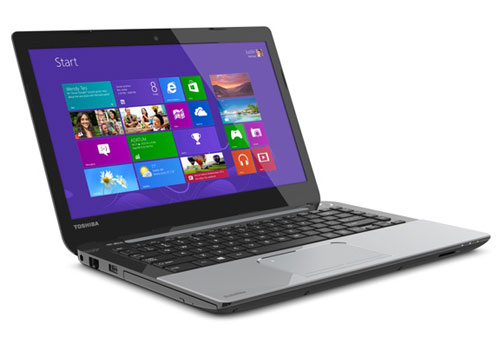 Price: LKR 46,900
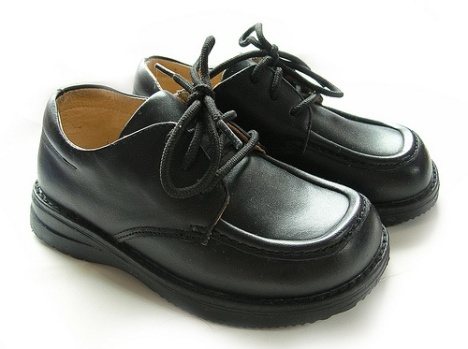 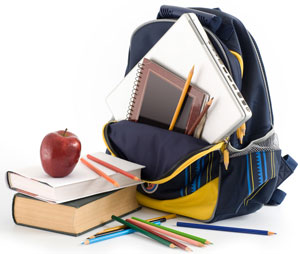 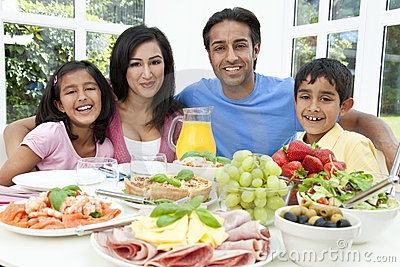 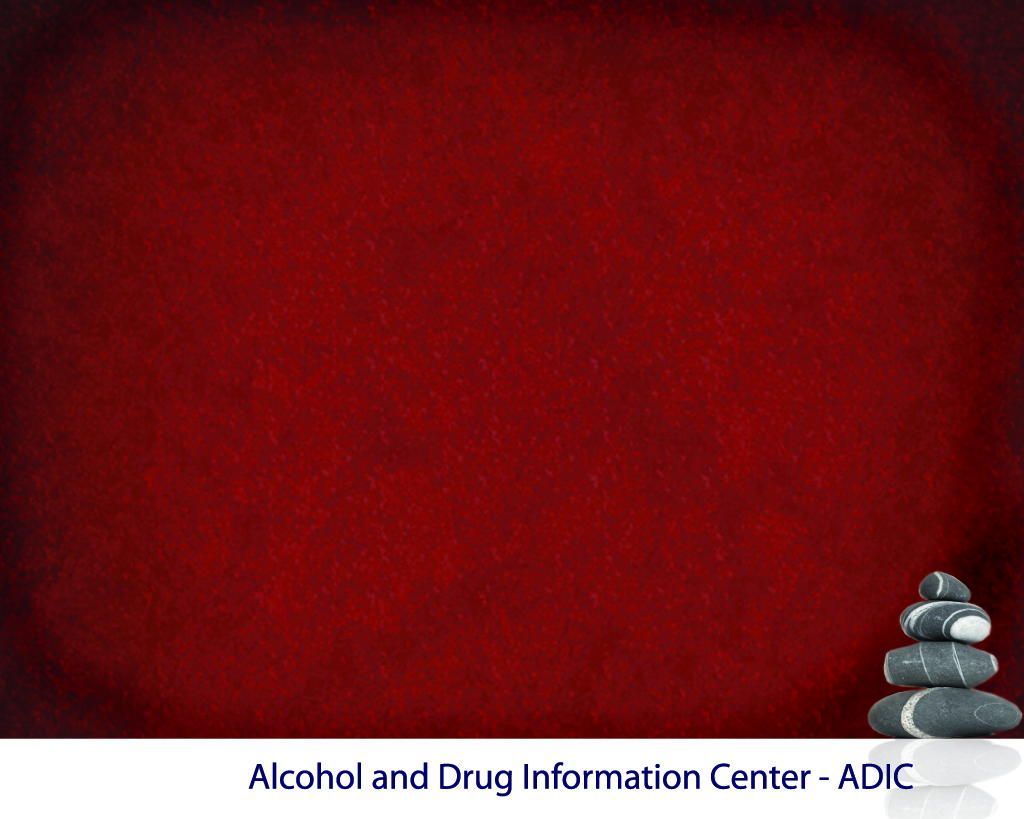 is.rÜ Ndú;hg fhduq lr.ekSfï Wml%u fudkjdo@
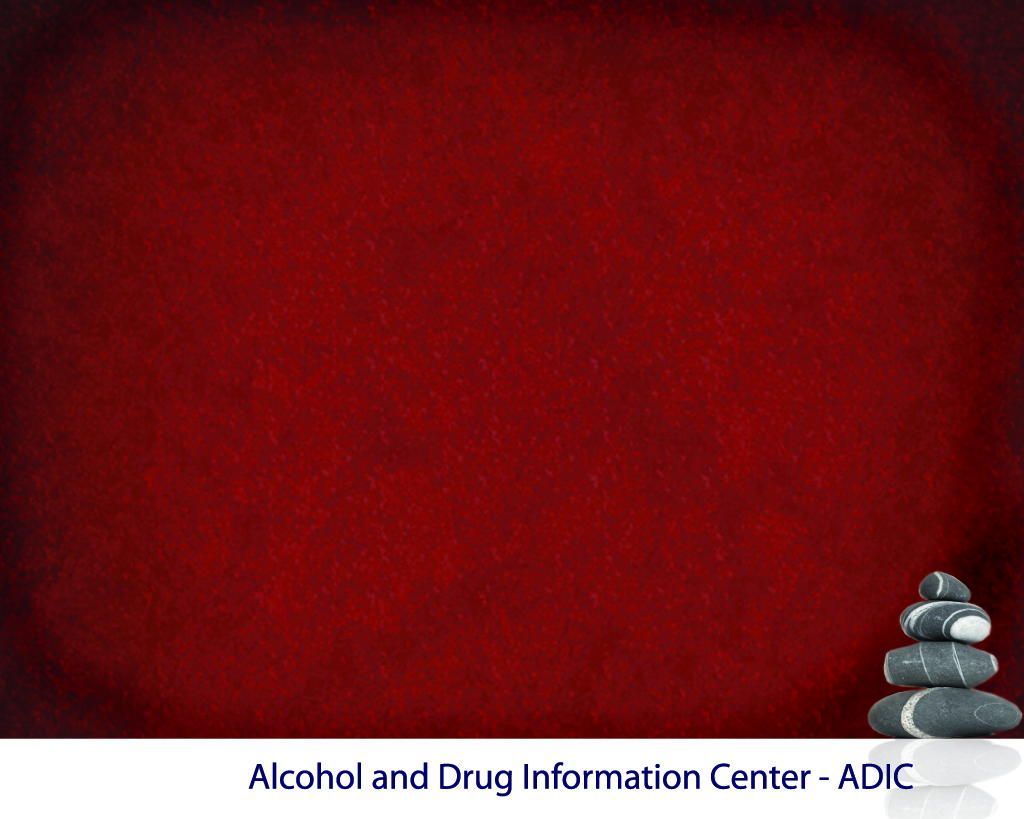 කාටූන්
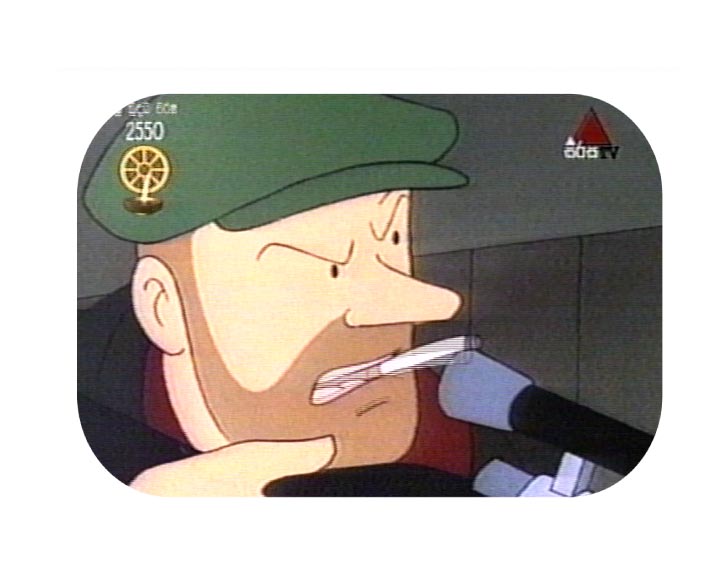 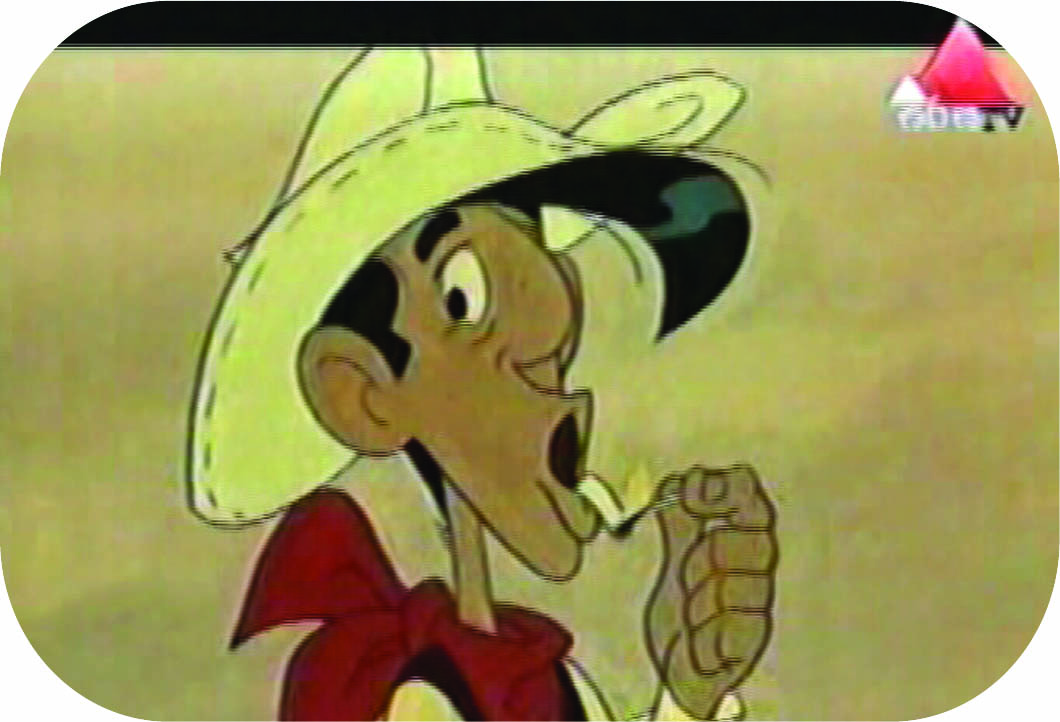 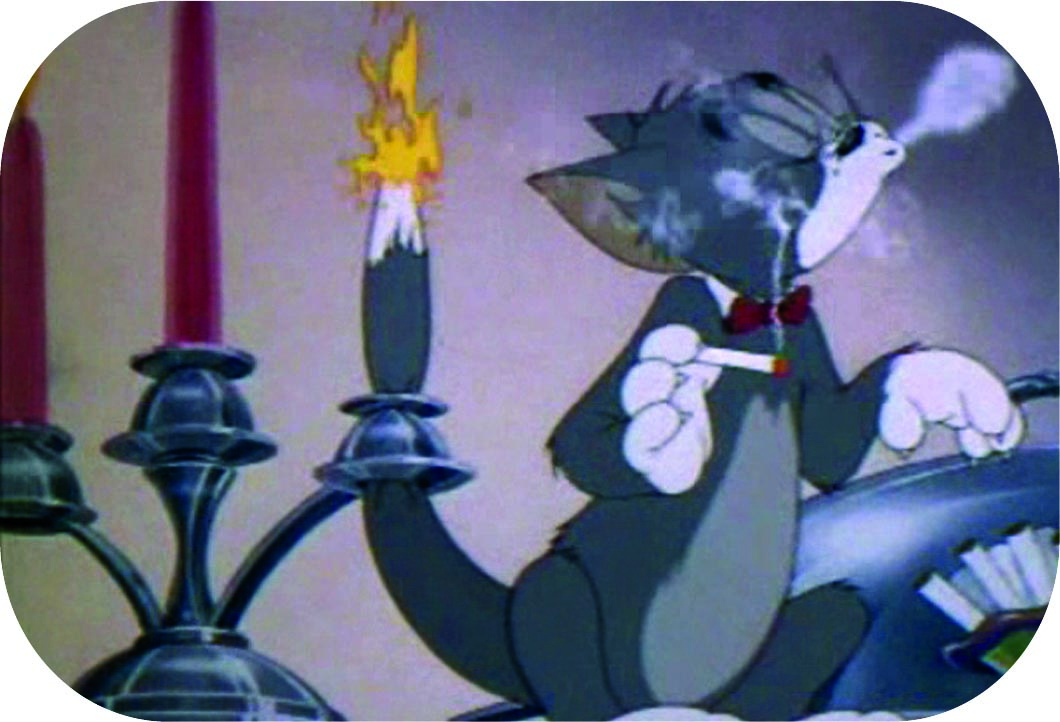 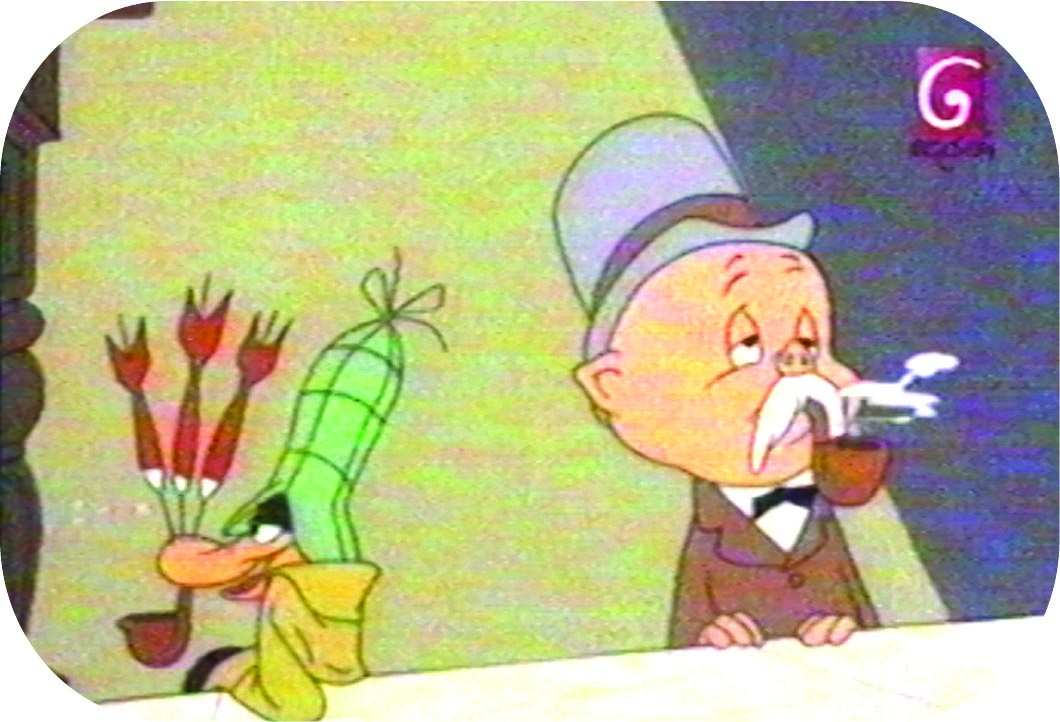 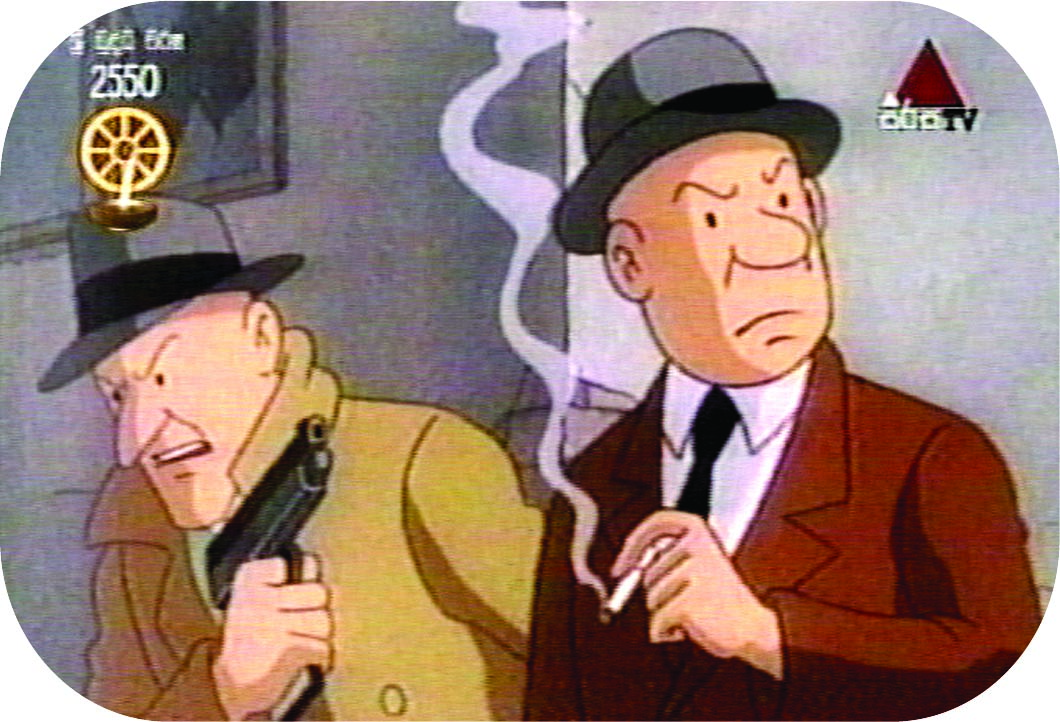 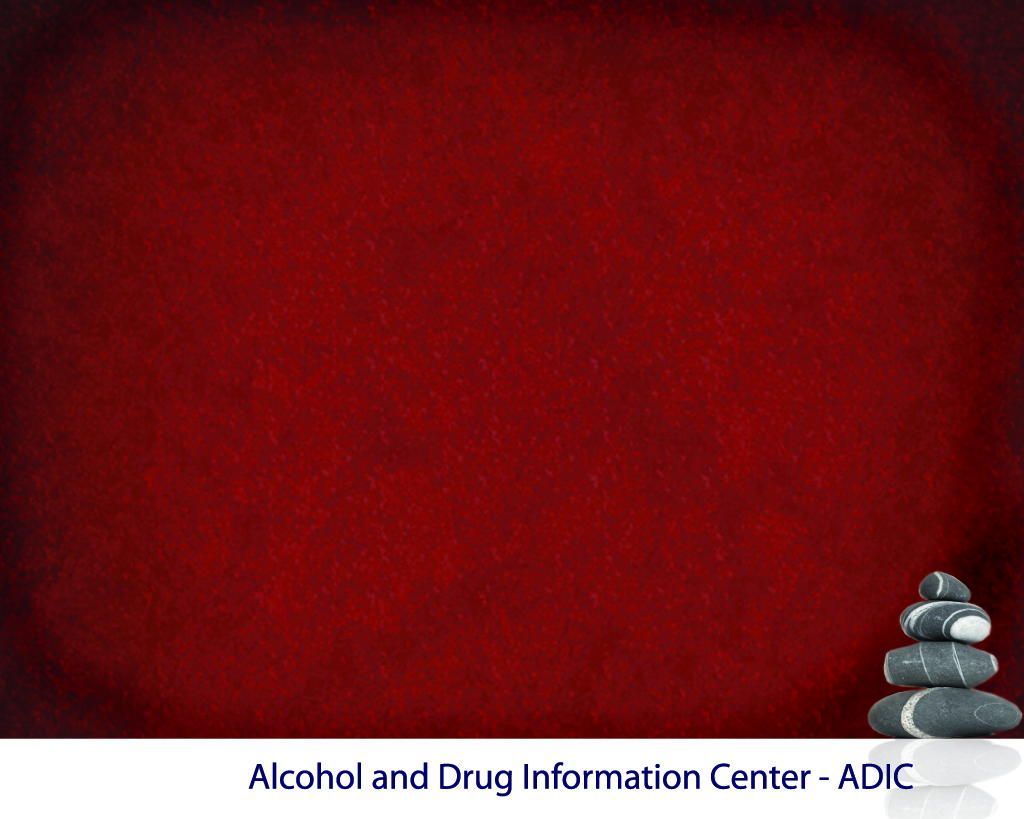 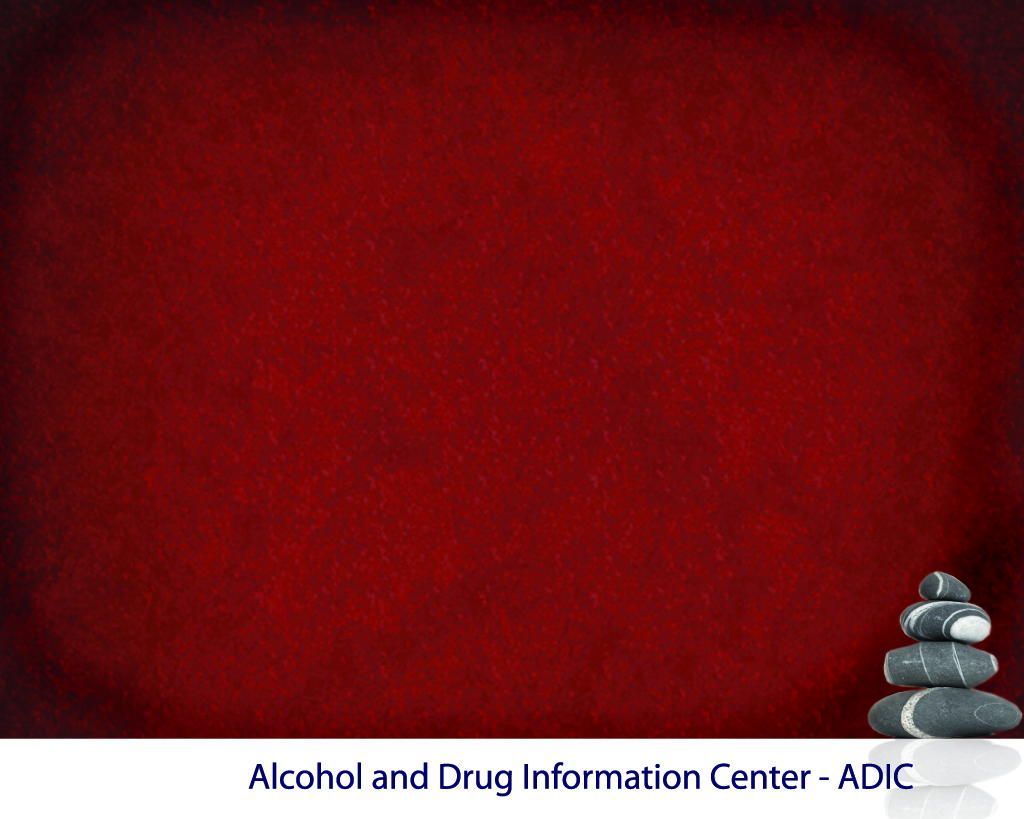 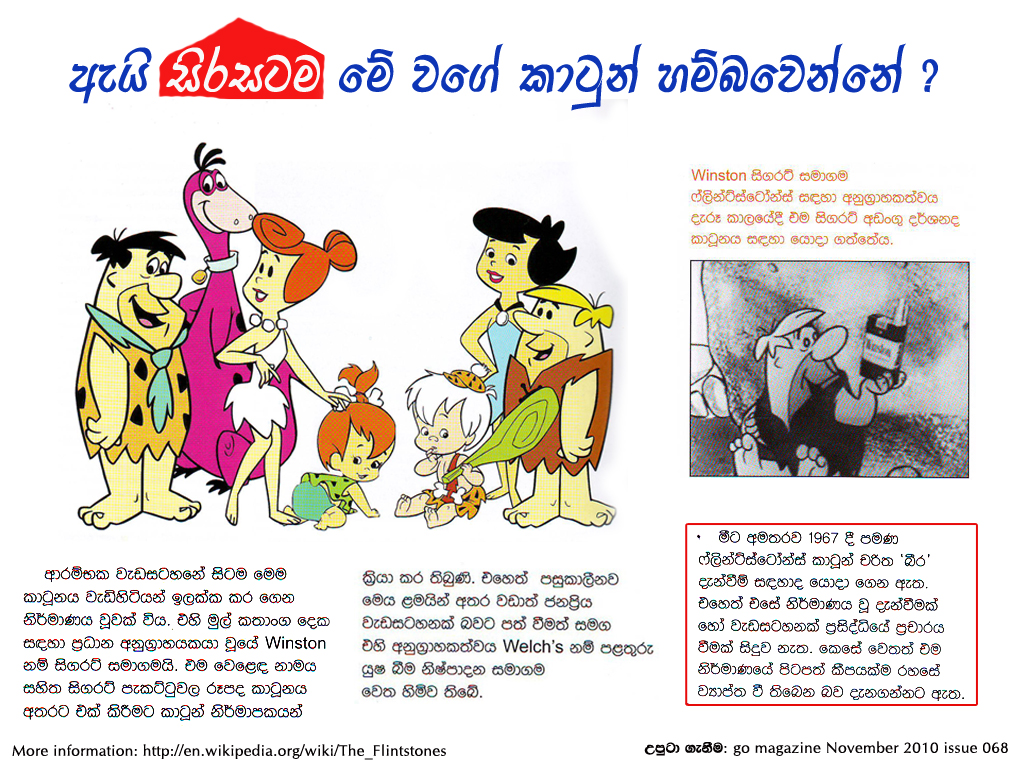 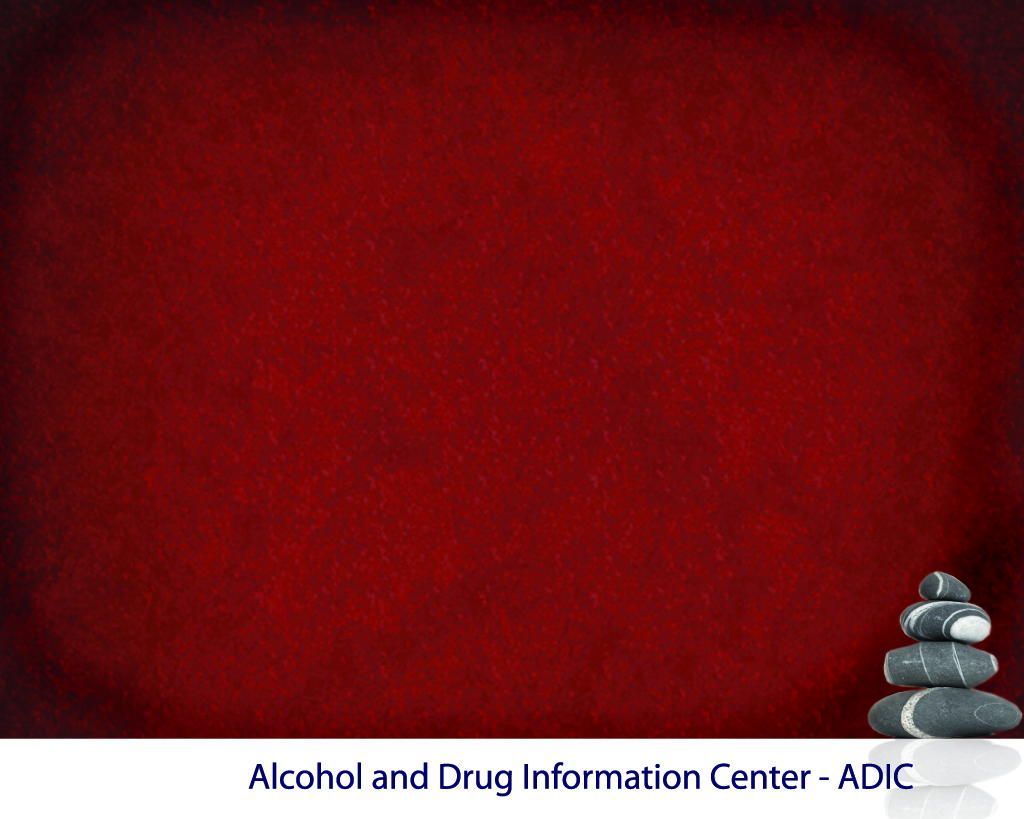 ටෙලිනාට්‍ය  සහ චිත්‍රපට දරුවන්  සිගරට් බොන්නෙක් බවට පත් කරන ප්‍රමුඛතම සාධකය වේ
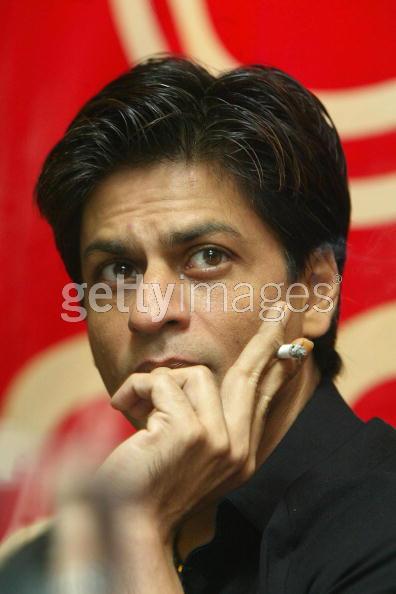 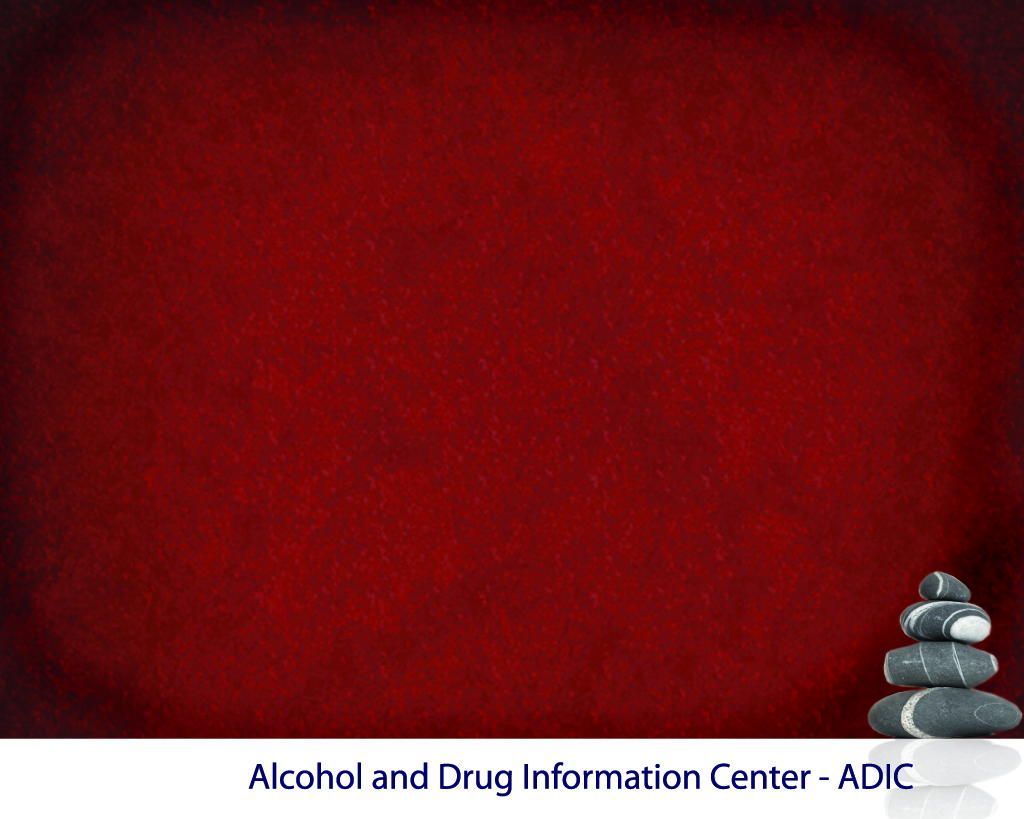 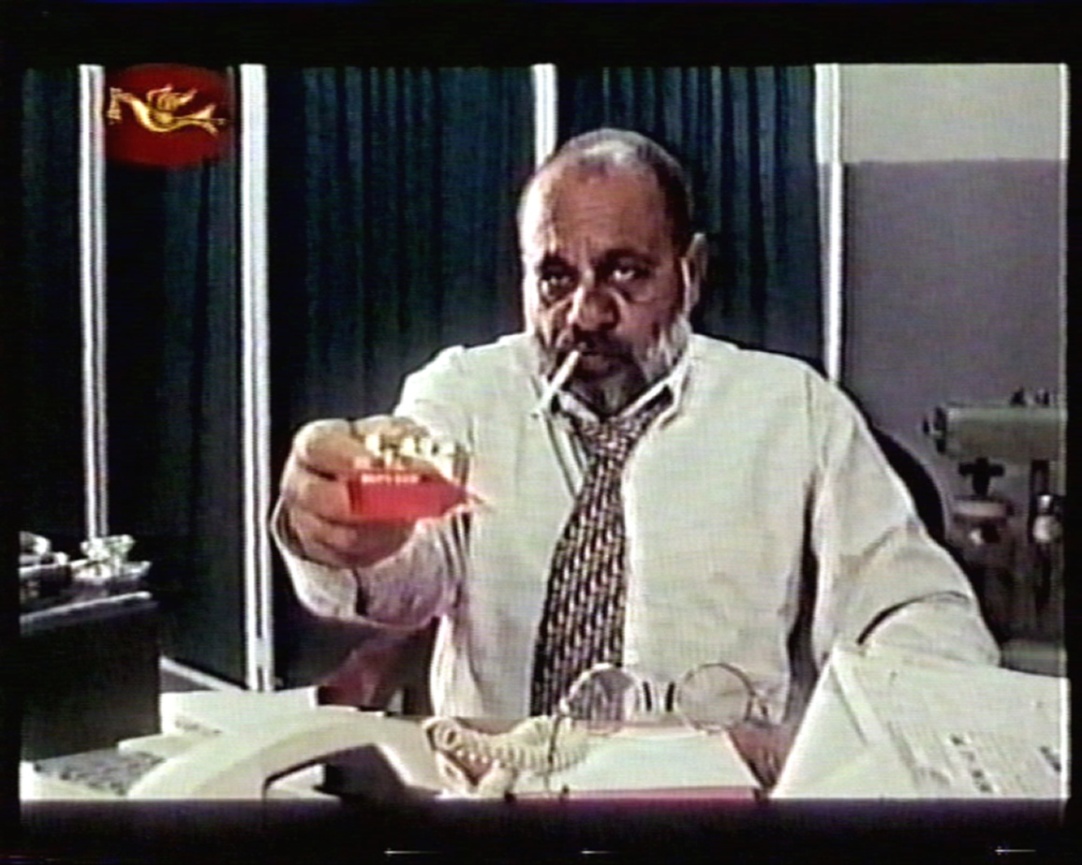 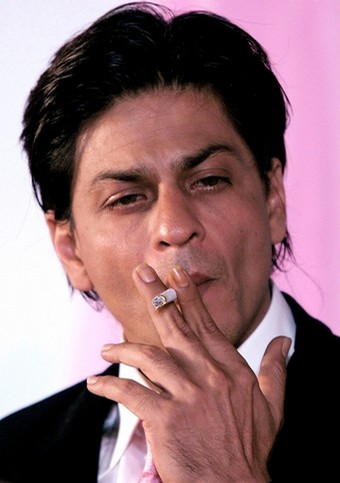 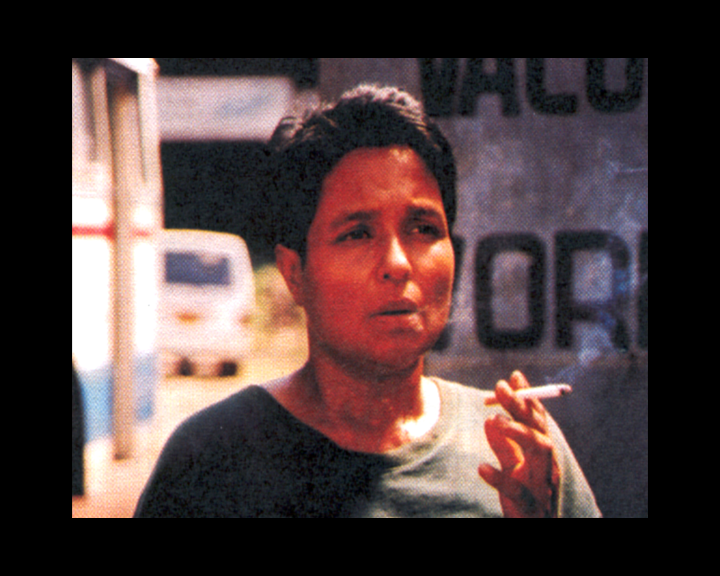 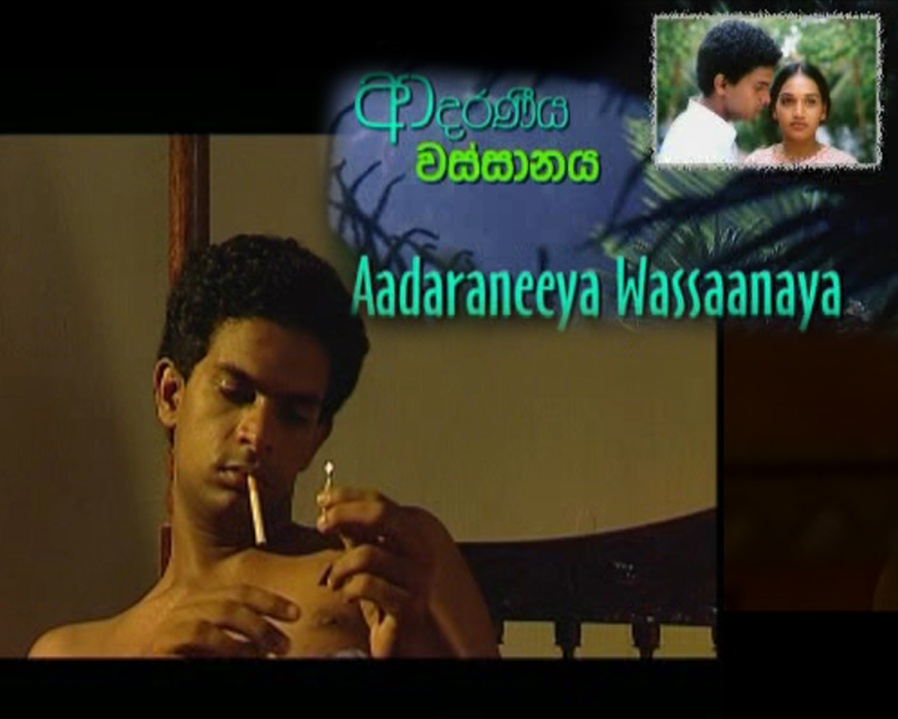 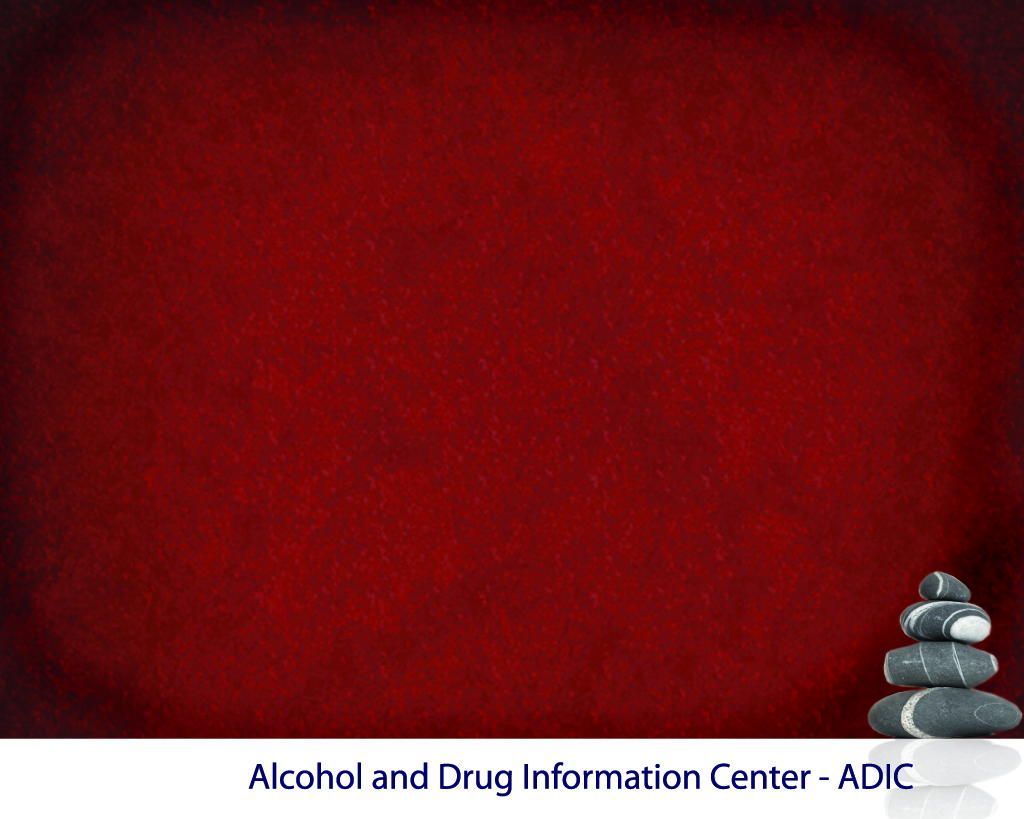 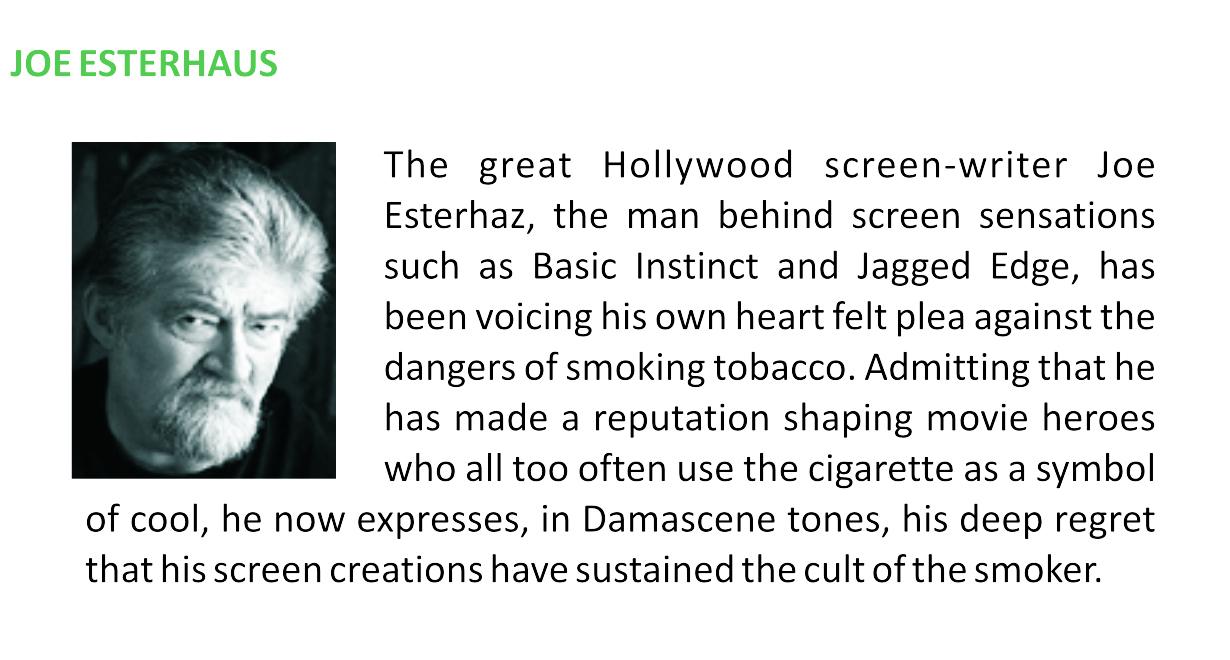 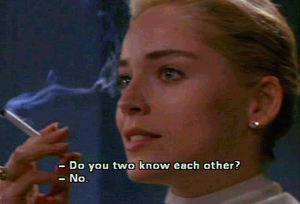 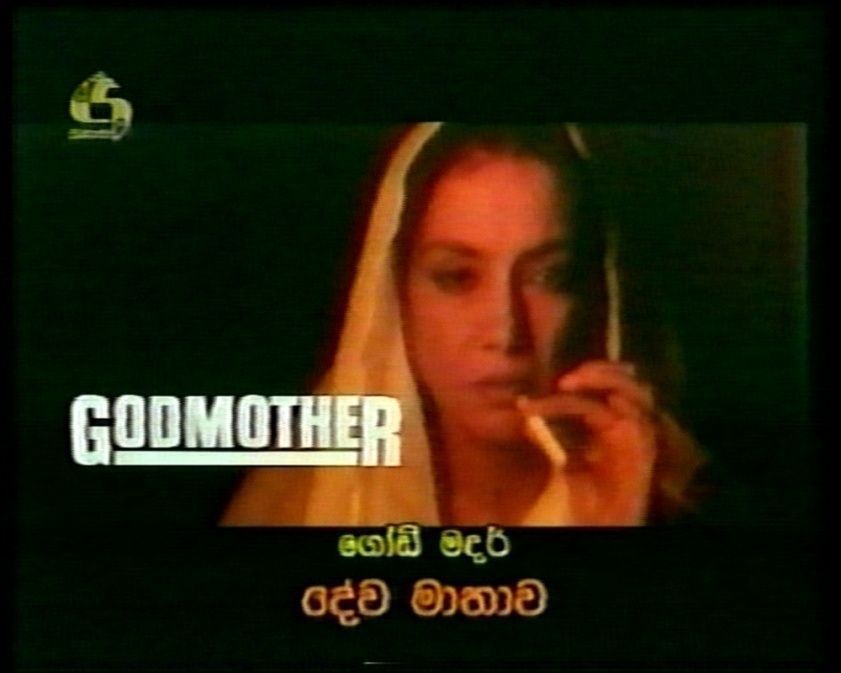 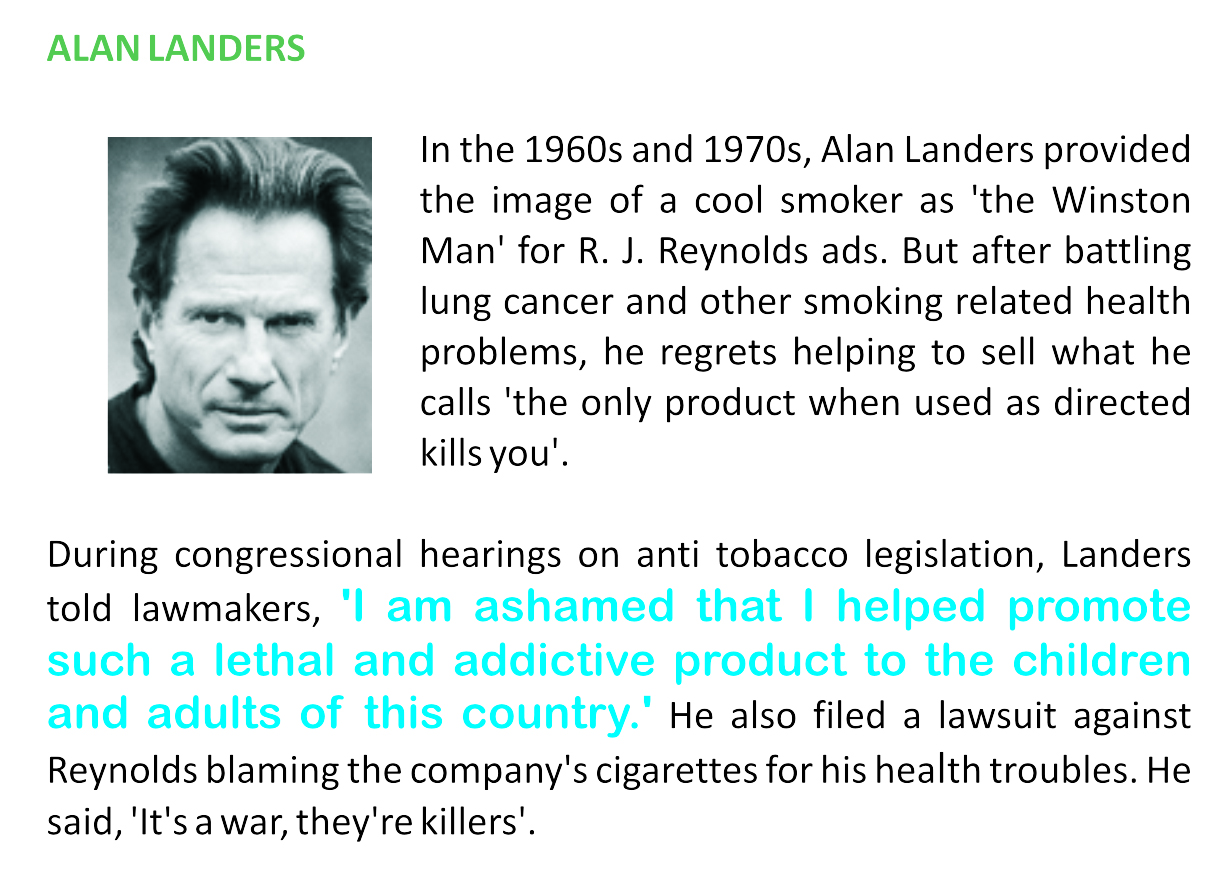 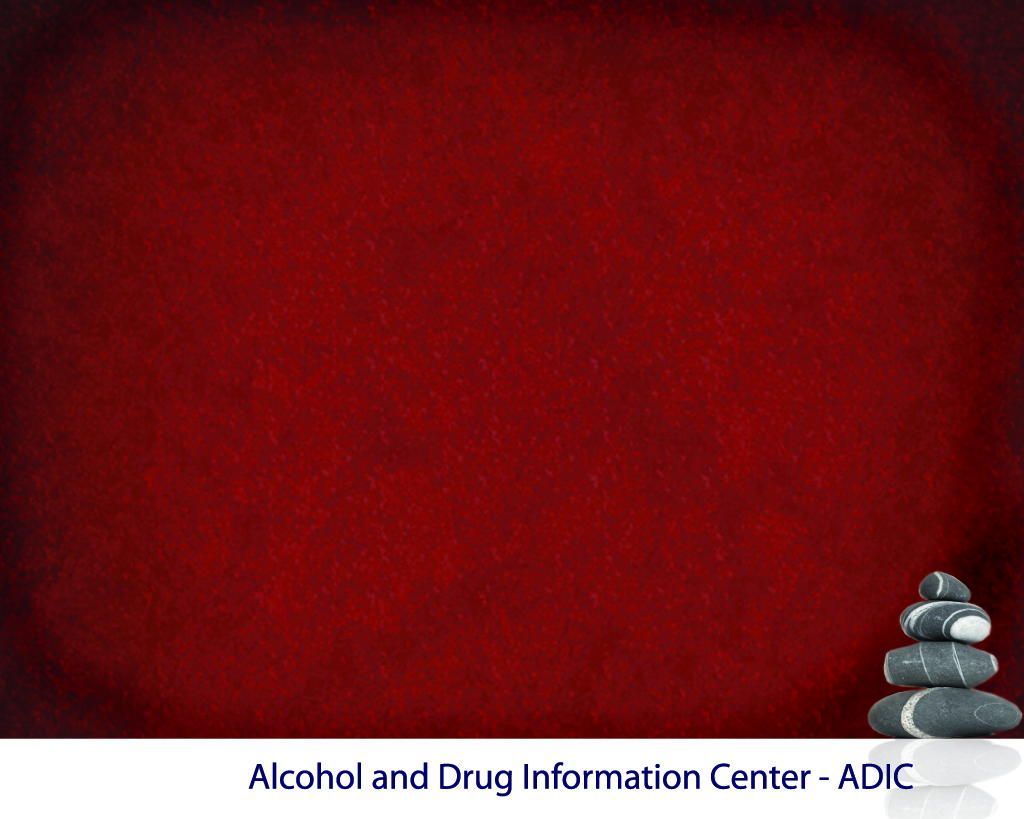 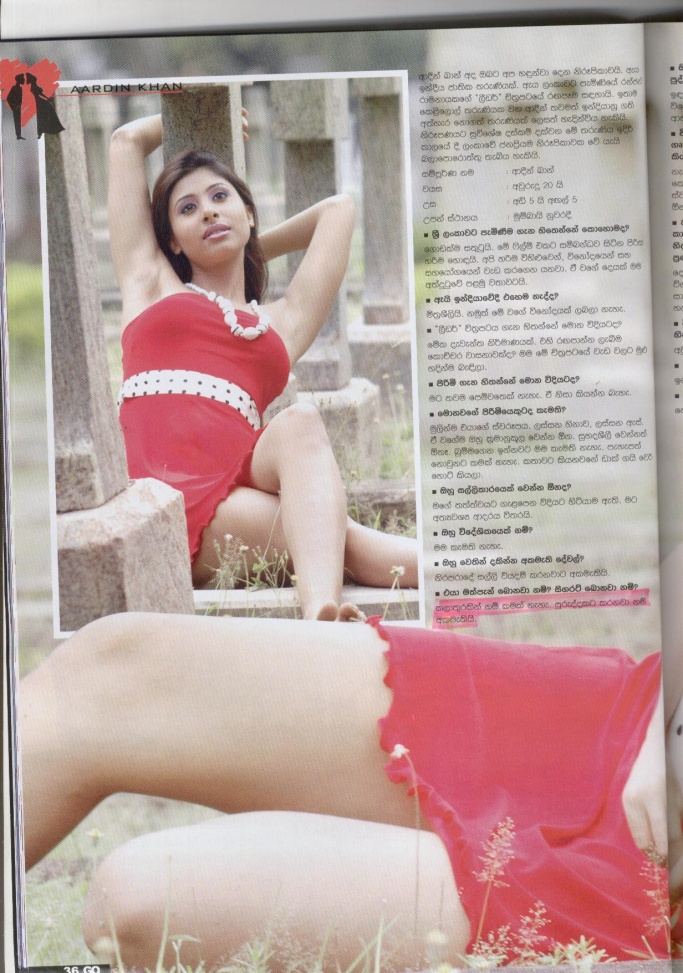 පුවත්පත්
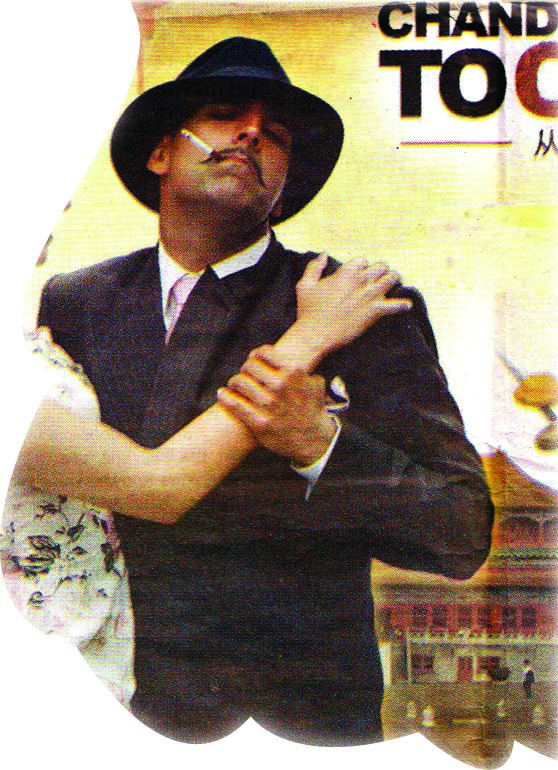 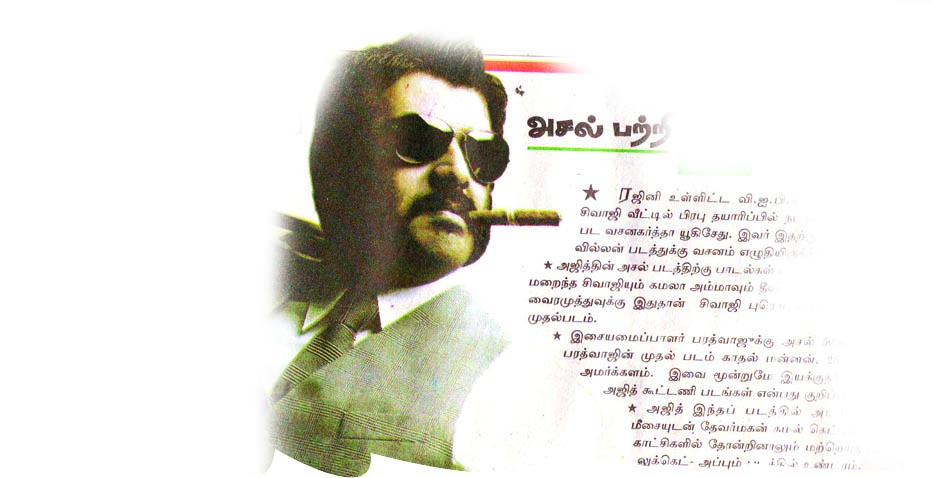 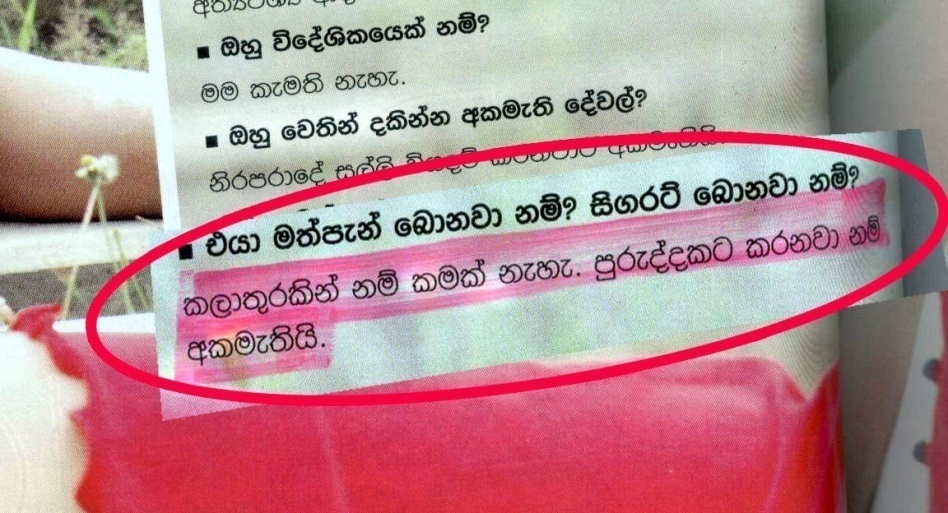 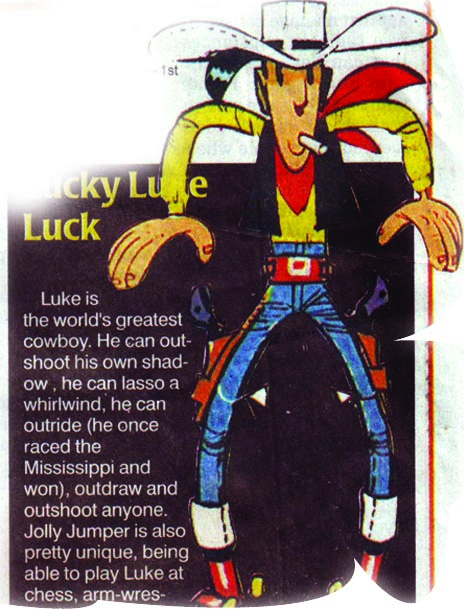 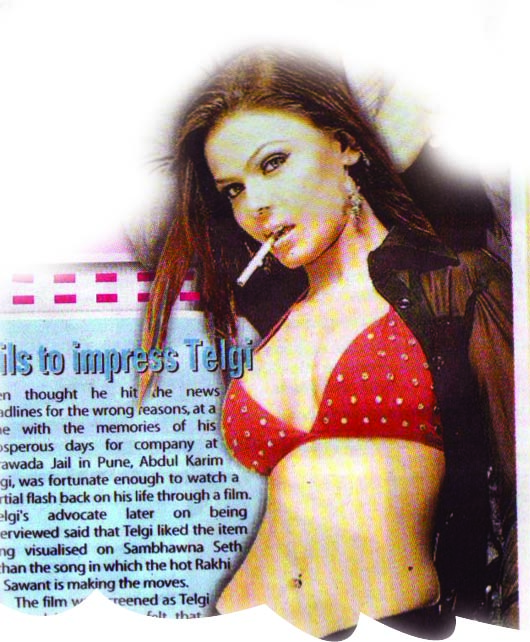 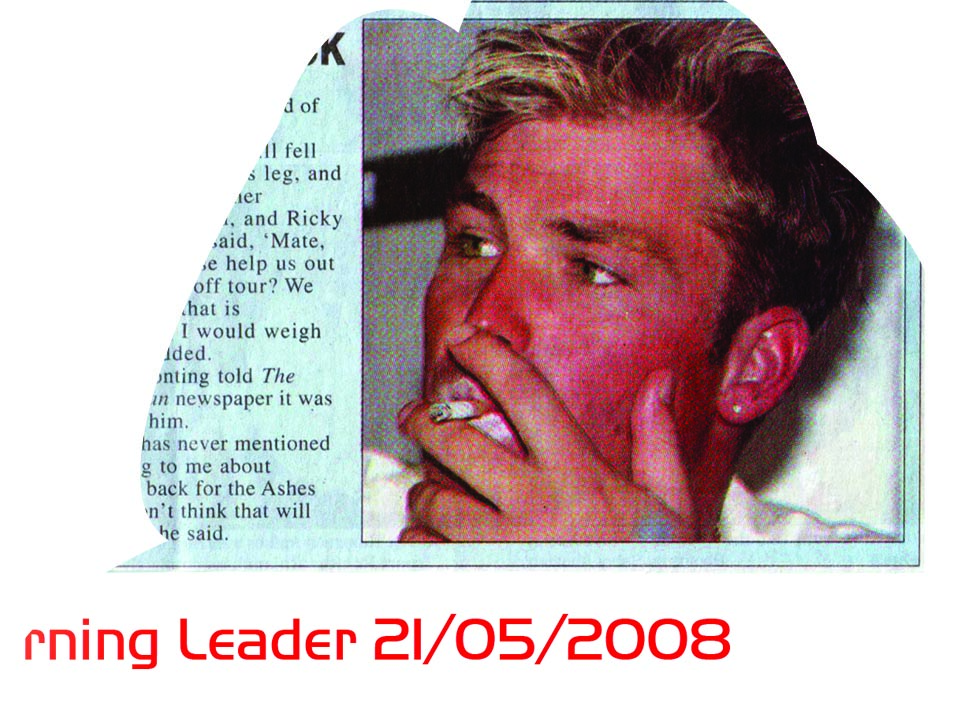 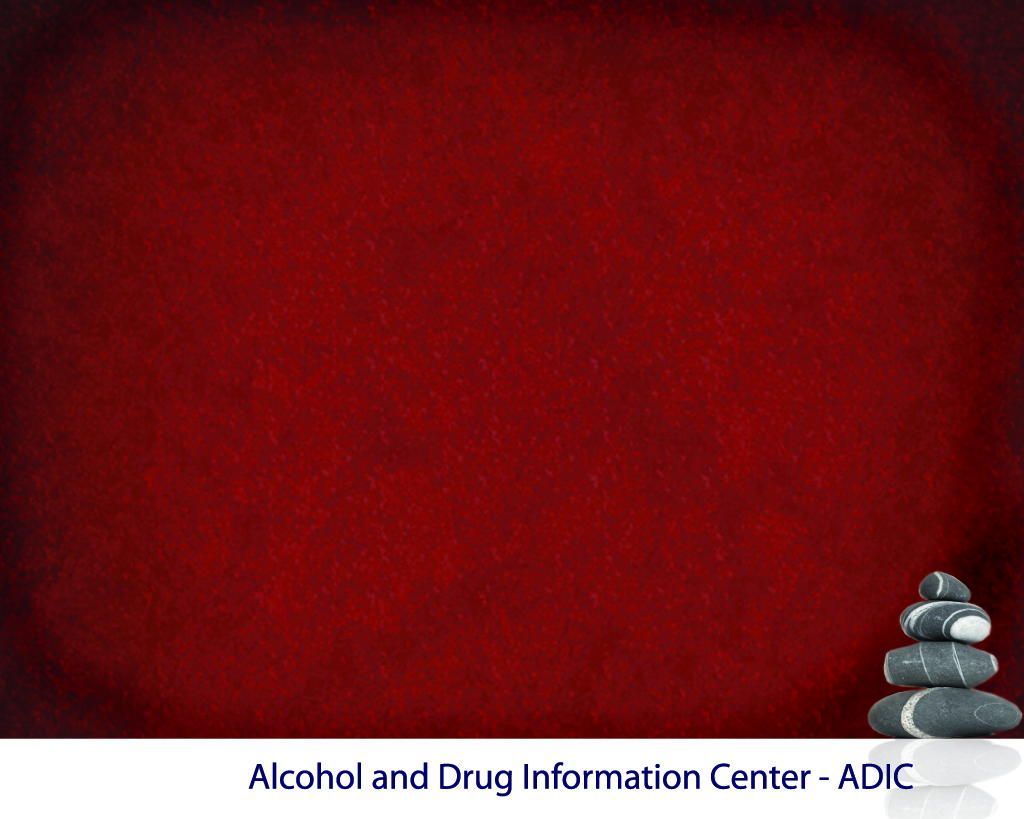 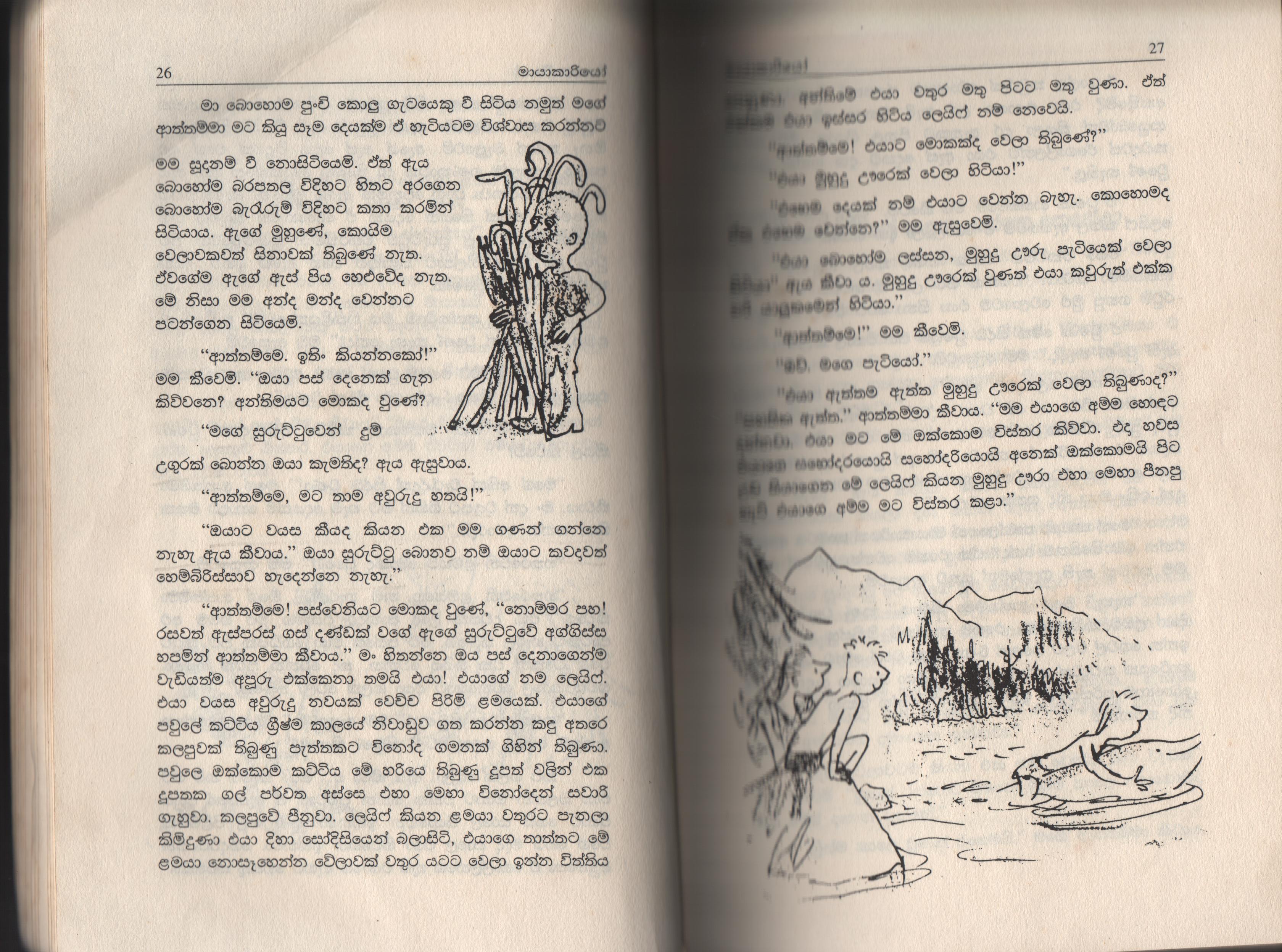 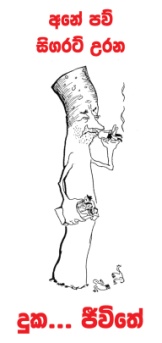 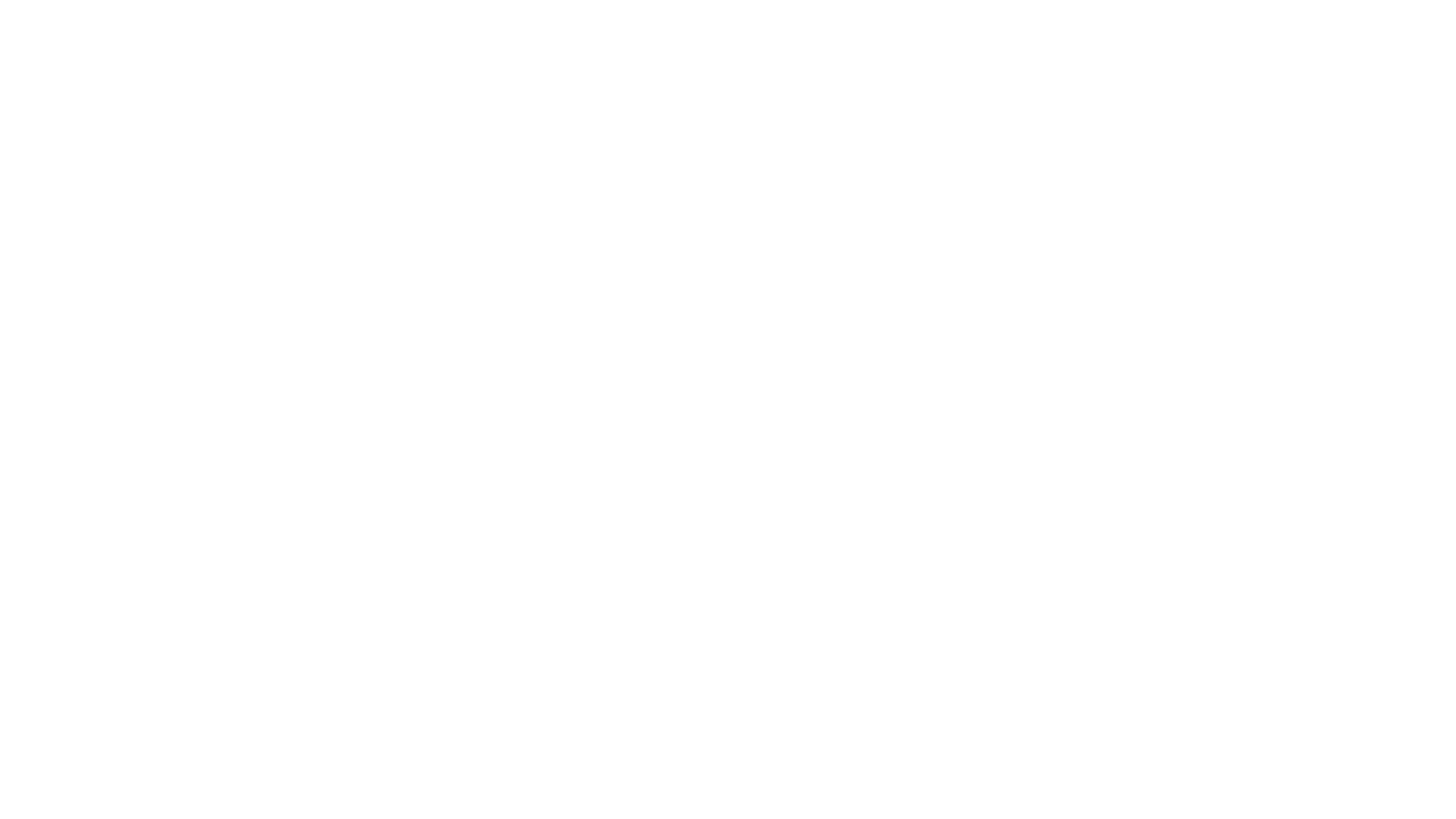 uoHidrAlcohol
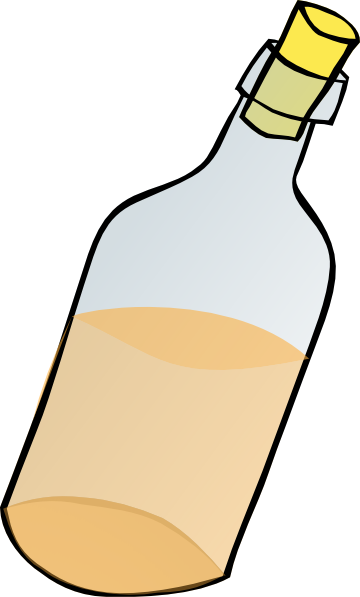 lismamq
ìh¾
úials
.,a
uoHidrAlcohol
n%ekaä
ðka
fmd,a
jhska
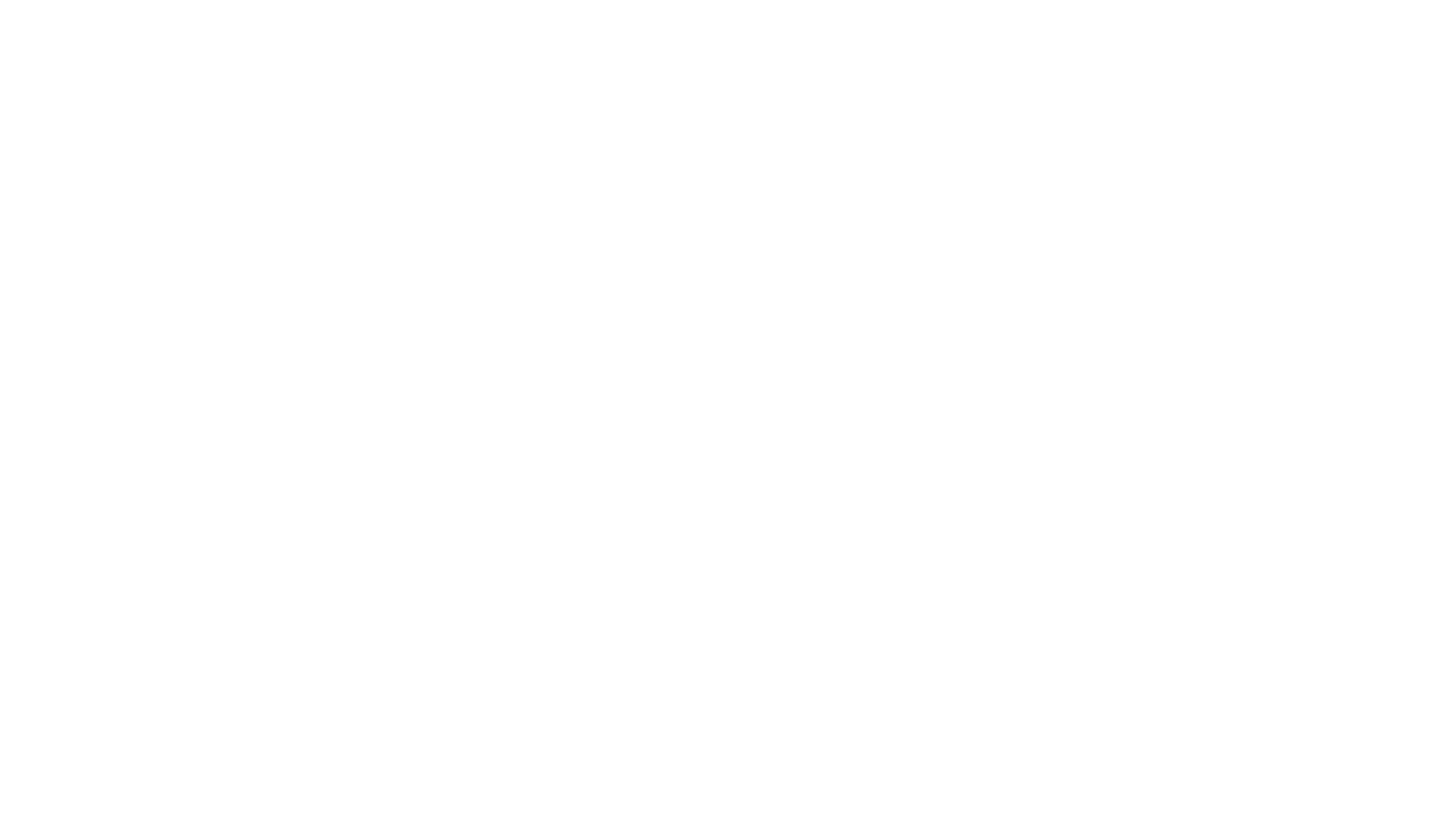 i;=g
ÿl
md¨j ldkaish
hd¨fjd;a tlal set fjkak
……………………………..
wrlal= fndkafka wehs @
uoHidr ridhkh .ek f;areï .ekSu
úoHd;aul m¾fhaIK
ir, m¾fhaIK 
;¾ldkql+,j is;Su
yeisÍï úYaf,aIKh
ir, m¾fhaIK
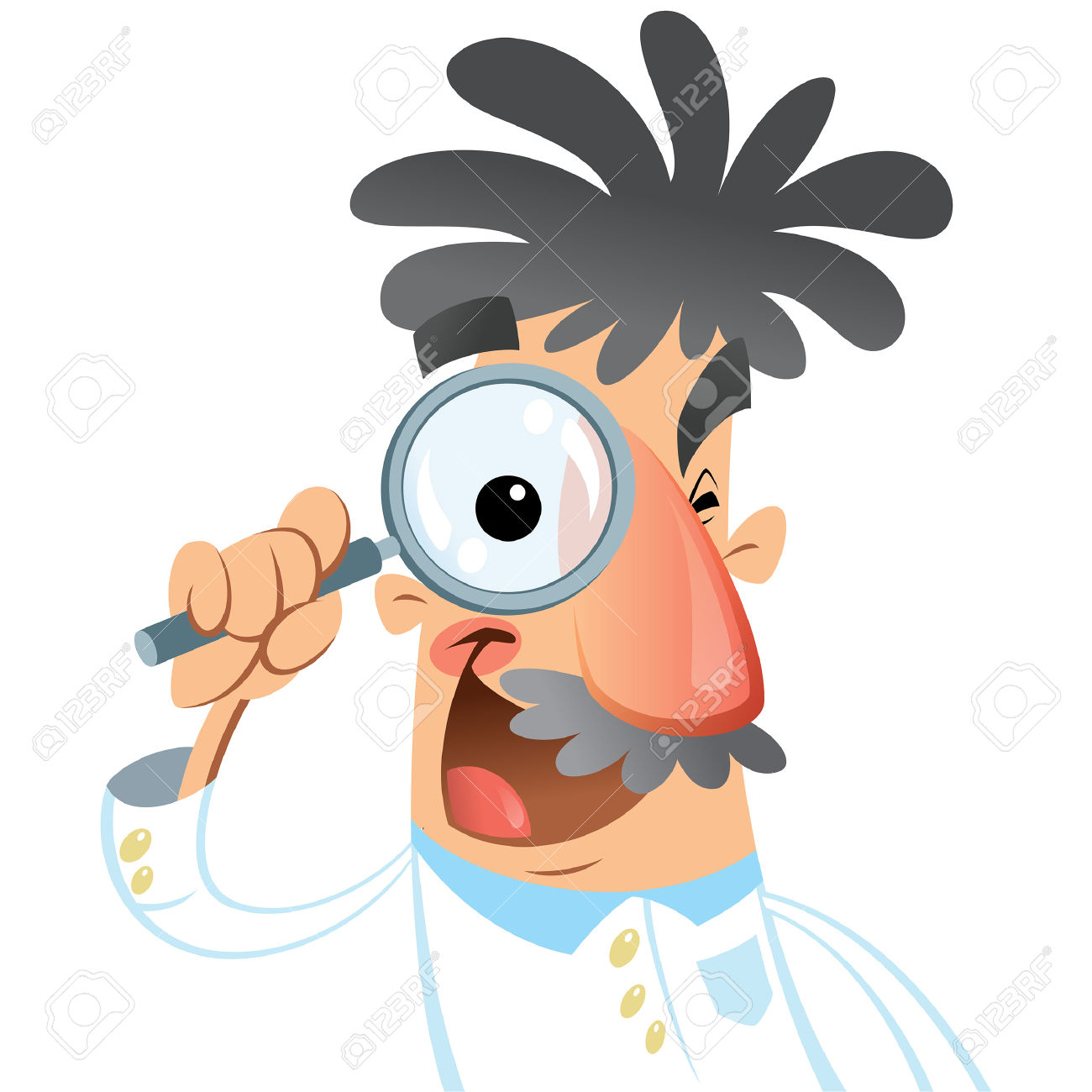 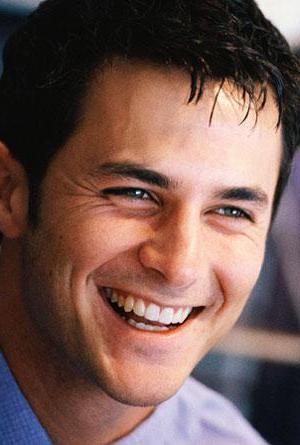 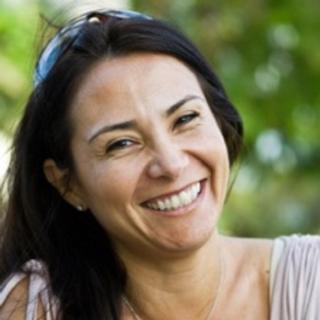 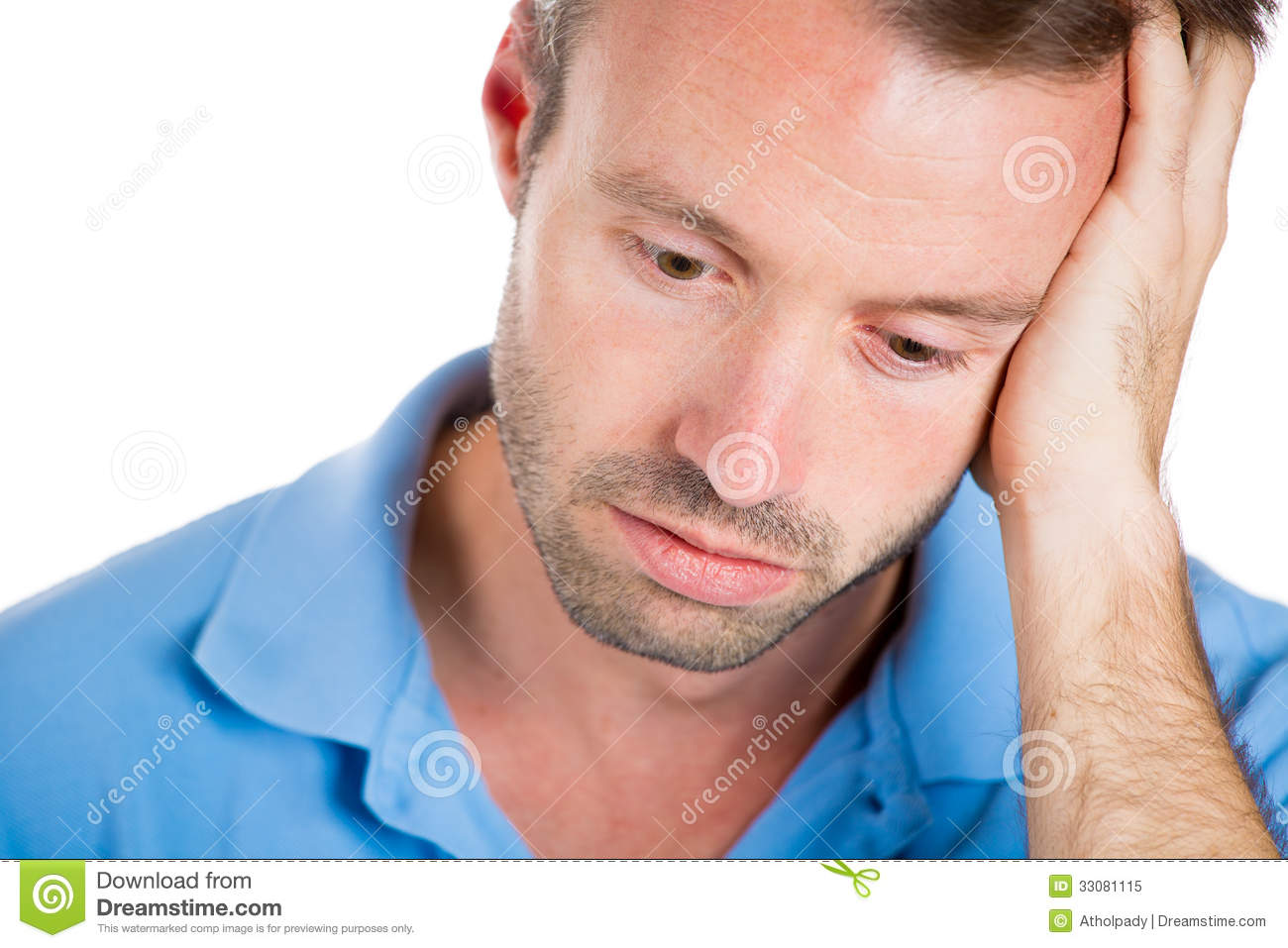 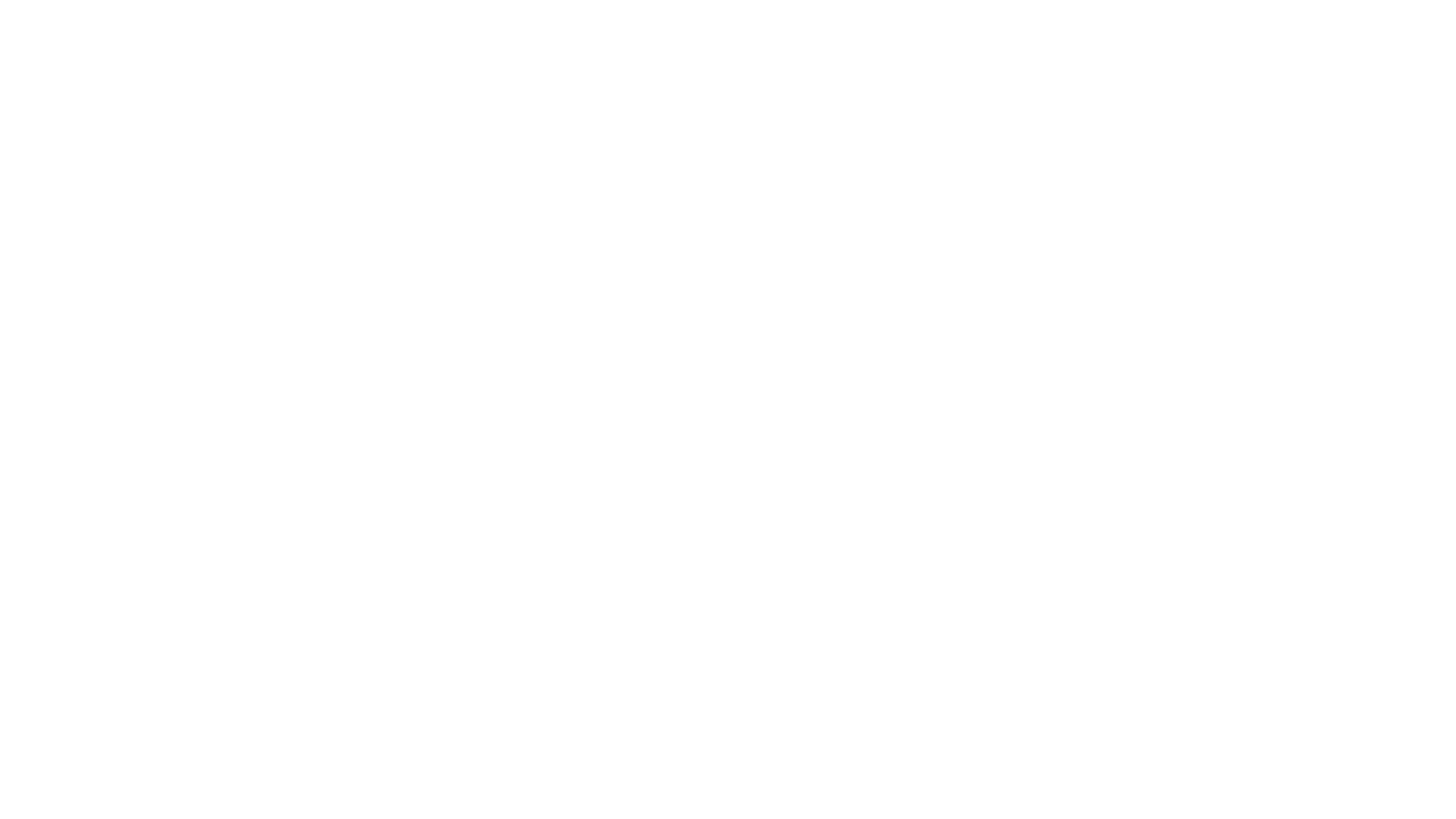 wrlal= fndk fj,dfú uqyqK fldfyduo @
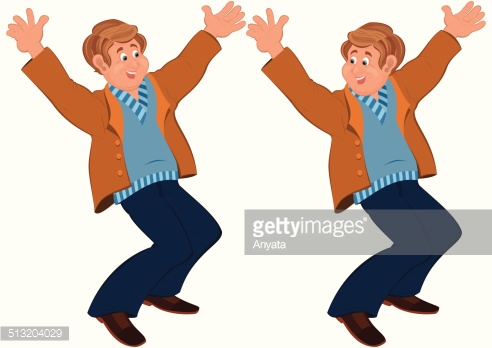 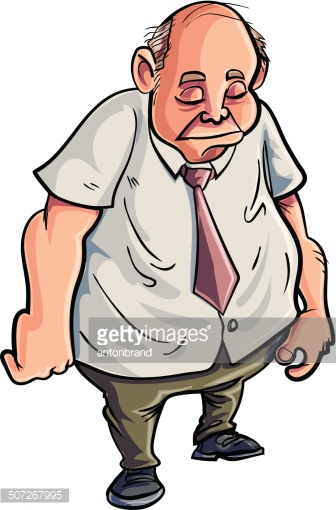 W;af;acl ,laIK @ wjmsvl ,laIK @
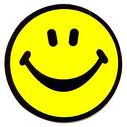 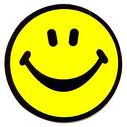 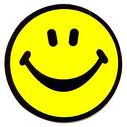 jfgka tl;=fjk foaj,a
uoHidr yeisÍï úYaf,aIKh
i;=gg - ÿlg 
 m%Yak wu;l fjkak -  mrK foaj,a u;la fjkak
 ksod.kak  - ksÈurkak
 iS;,g - riafkg
 wefÕa uykaishg 
 md¨jg
 isysh úl,a fjkjd 
 fld,af,la Wkdu 
 mdÜhla kï
 Forces Wkdu
wms lshk jpk j,ska rij;a lsÍu
අඩියක් ගැහුවා
සෙට් වෙමුද      	
කබරය දානවා		
ඩි්‍රන්ක් එක දානවා
හෝටලයක් දැම්මා 	
වෙරි වෙනවා
ෂොට් එකක් දැම්මා
සපත්තුවටද

 මාලු බාන්නද

 තලගොයි දාන්න බැරිද

 කොකා කෝලද බොන්නේ

 ණයට කන්න පුලුවන්ද

 අරක්කු බීලා අමාරුද

 ගුටි කෑවද
<ud f,dfõ ùrhska w;rg ßx.k ìh¾"wrlal= iud.ï fï W.kajkafka fudllao okakjdo@
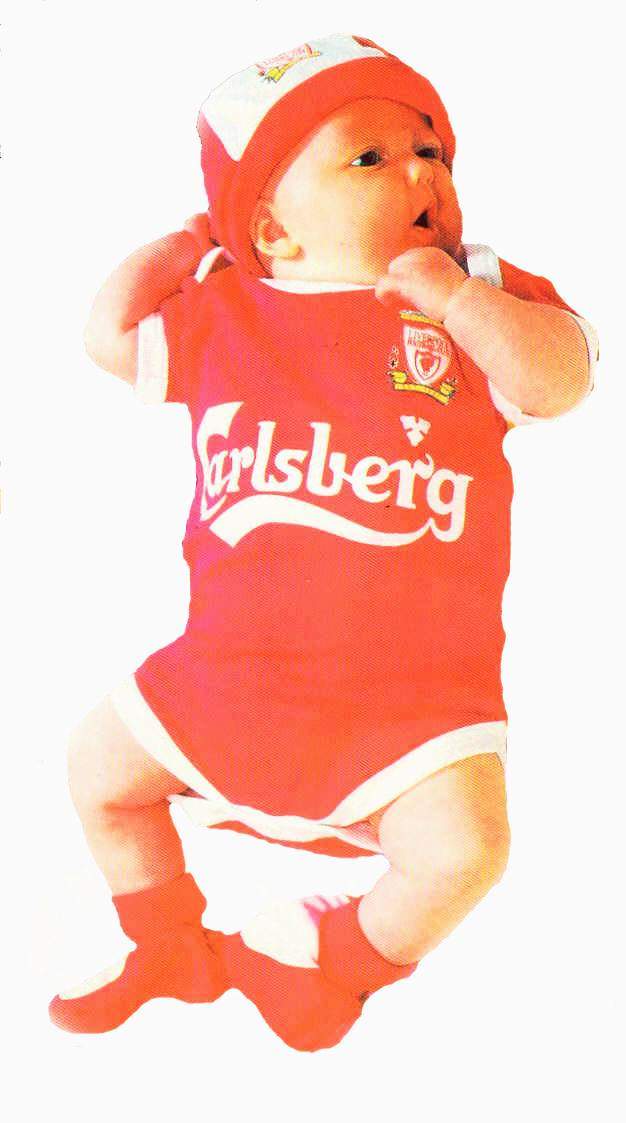 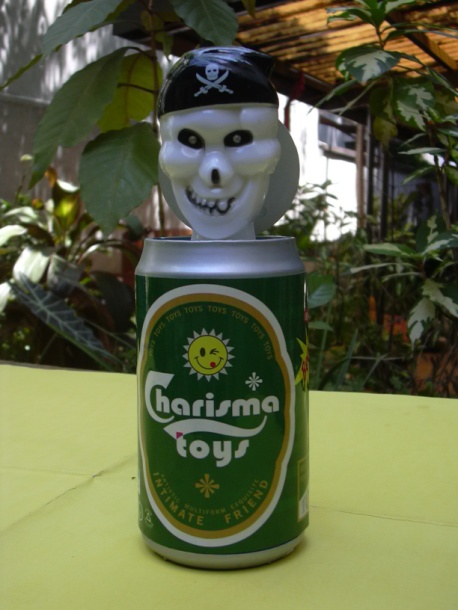 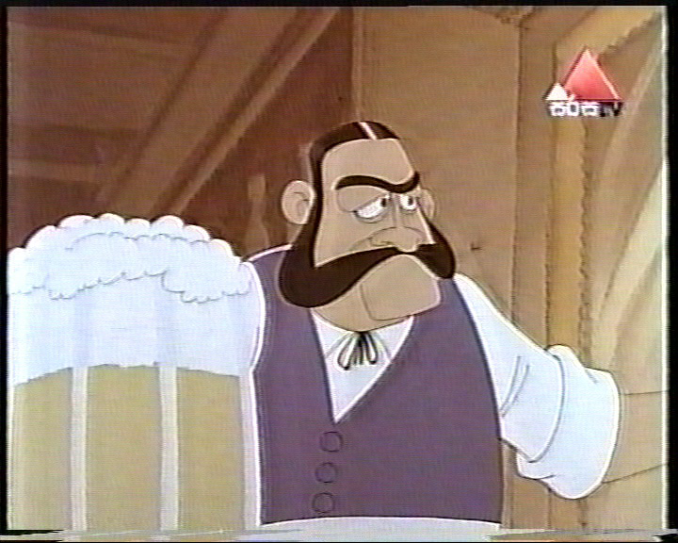 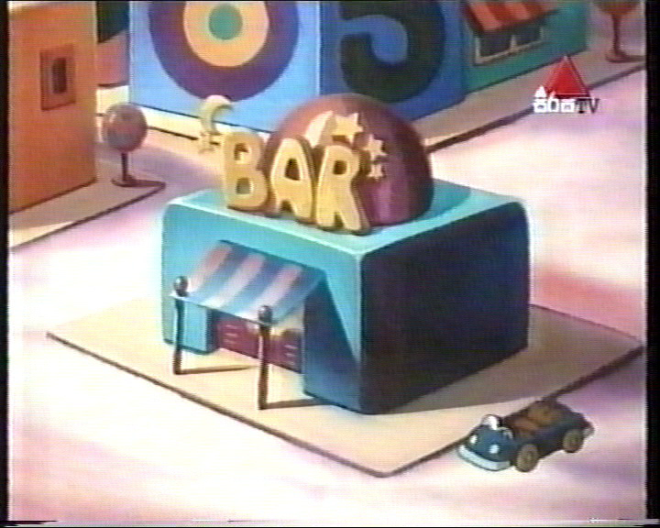 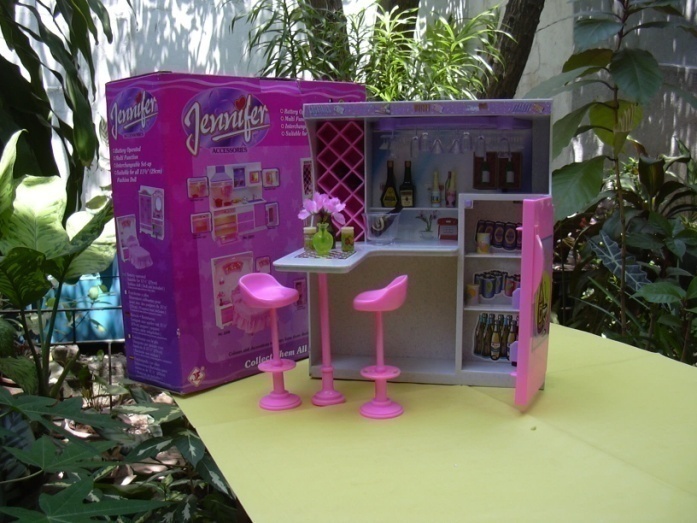 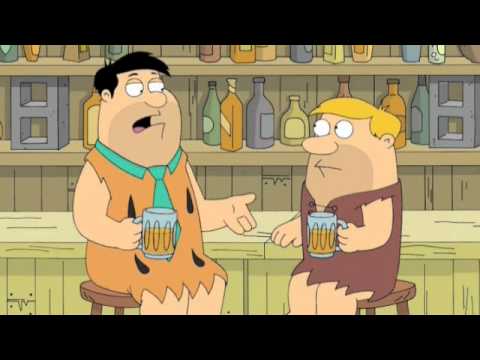 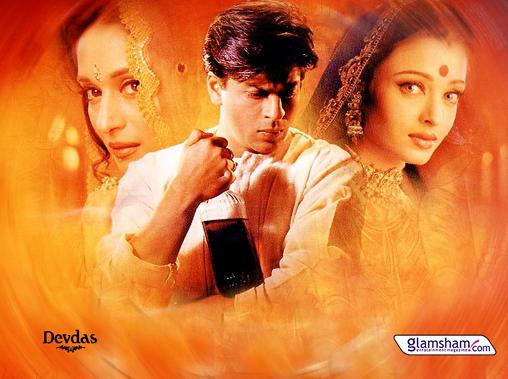 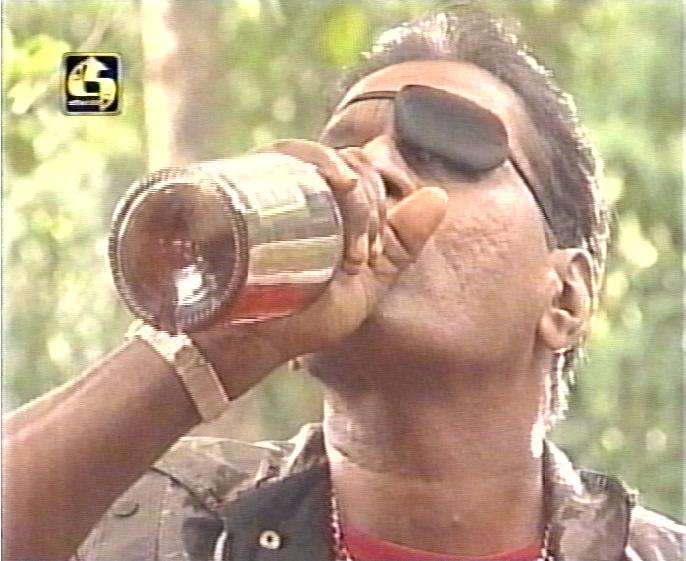 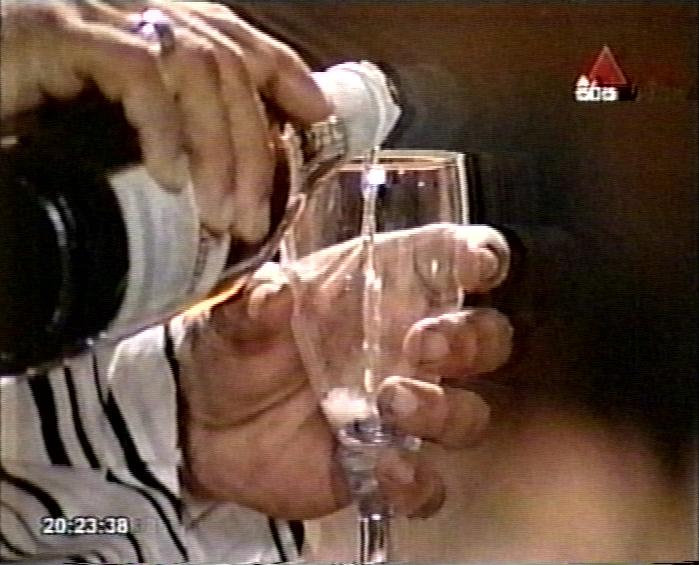 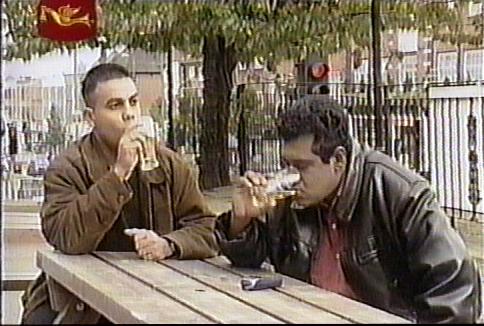 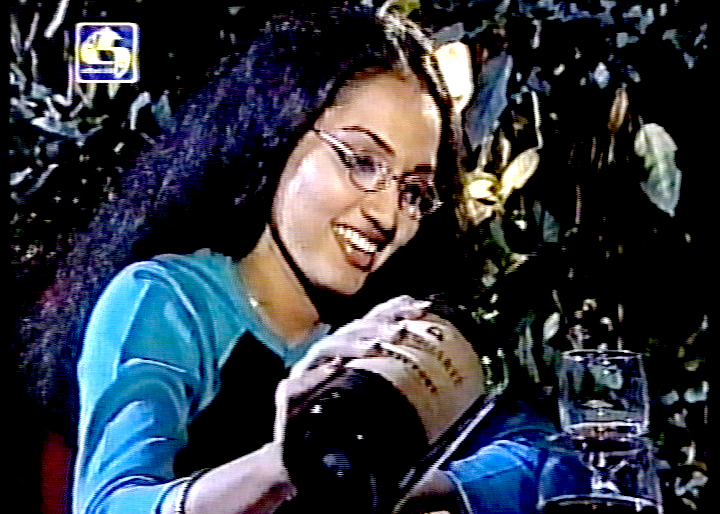 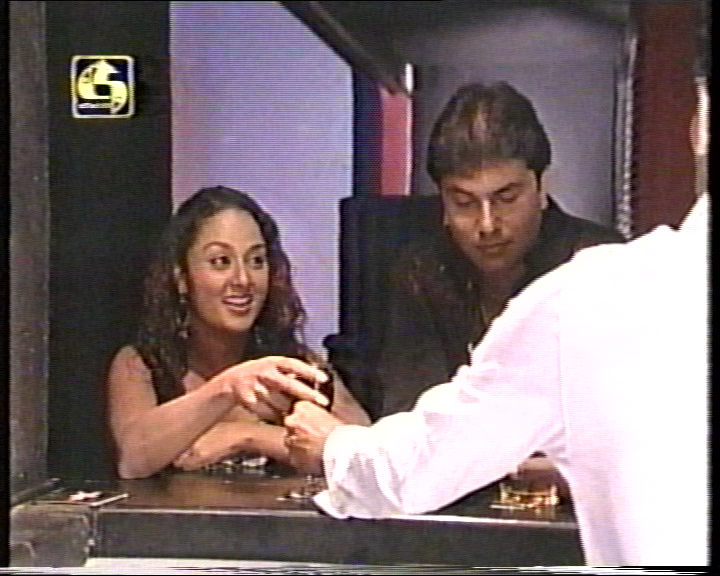 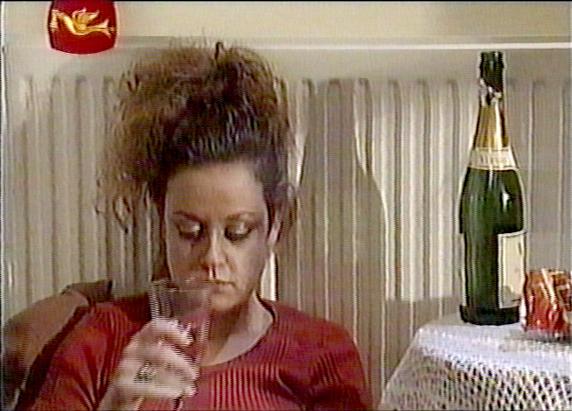 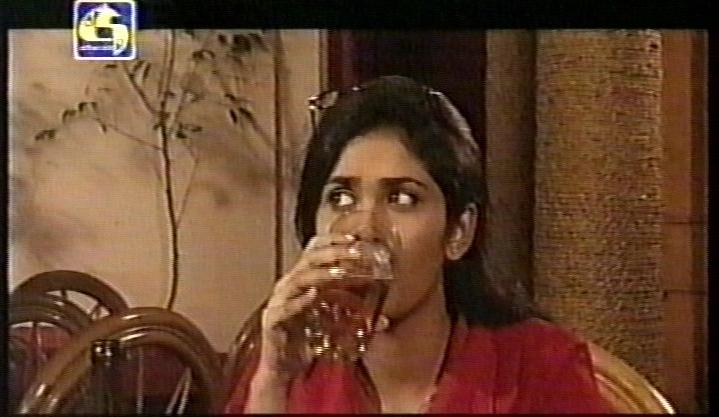 40/18, Park Road
Colombo 05.
011 2 58 44 16
0714240238
www.adicsrilanka.org
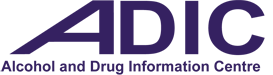 Thank You